Stitches Through Time
A slideshow of images from Museums Victoria's collection	relating to  sewing, fashion, caring for garments and other popular handicrafts.
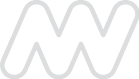 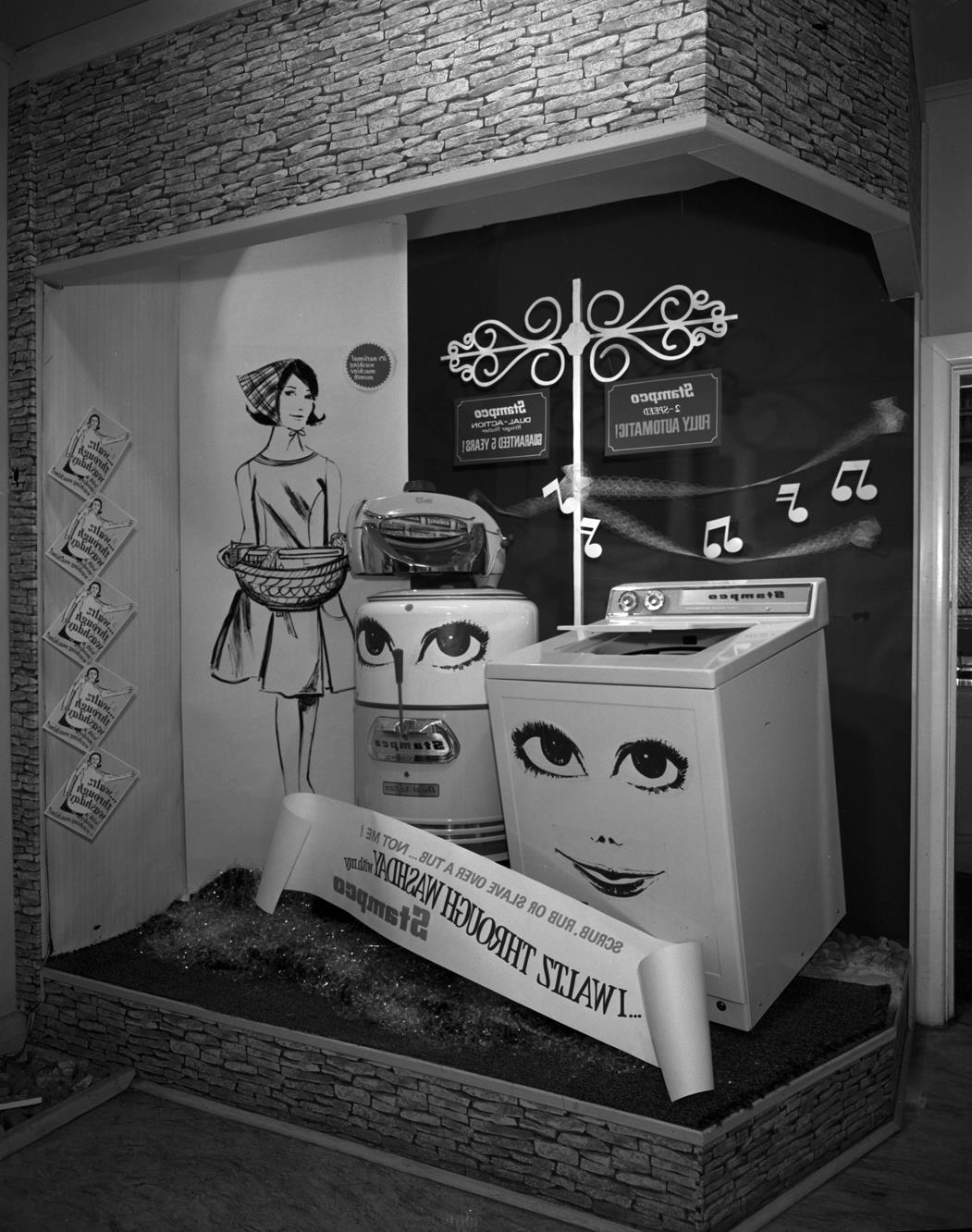 I WALTZ THROUGH
WASHDAY - advertisement
for Stampco washing  machines.

Laurie Richards Studio
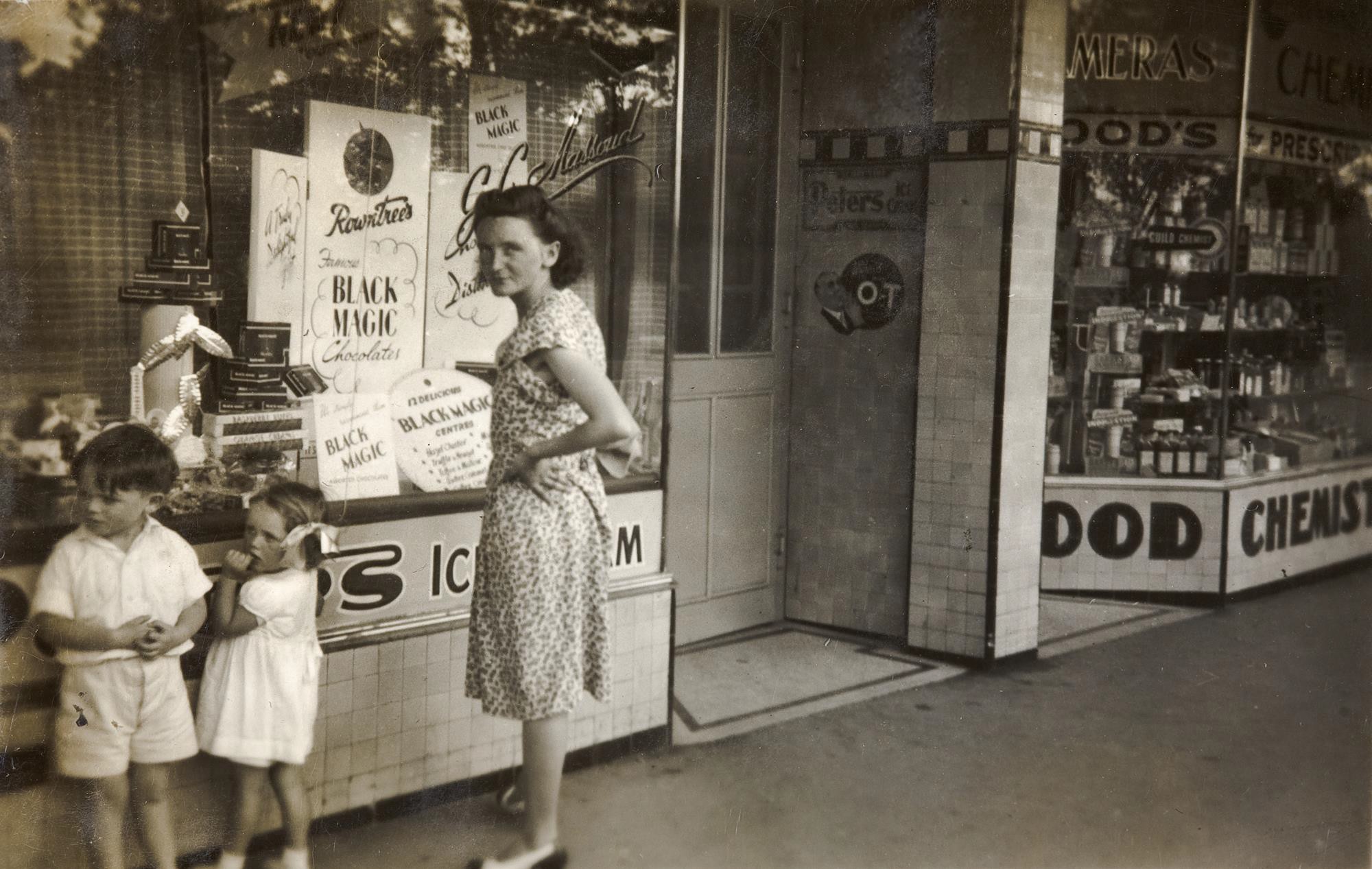 Mother, Boy & Girl  Looking in Milk Bar  Front Windows,  Moonee Ponds,  1949

Photographer:  Cliff Atkinson
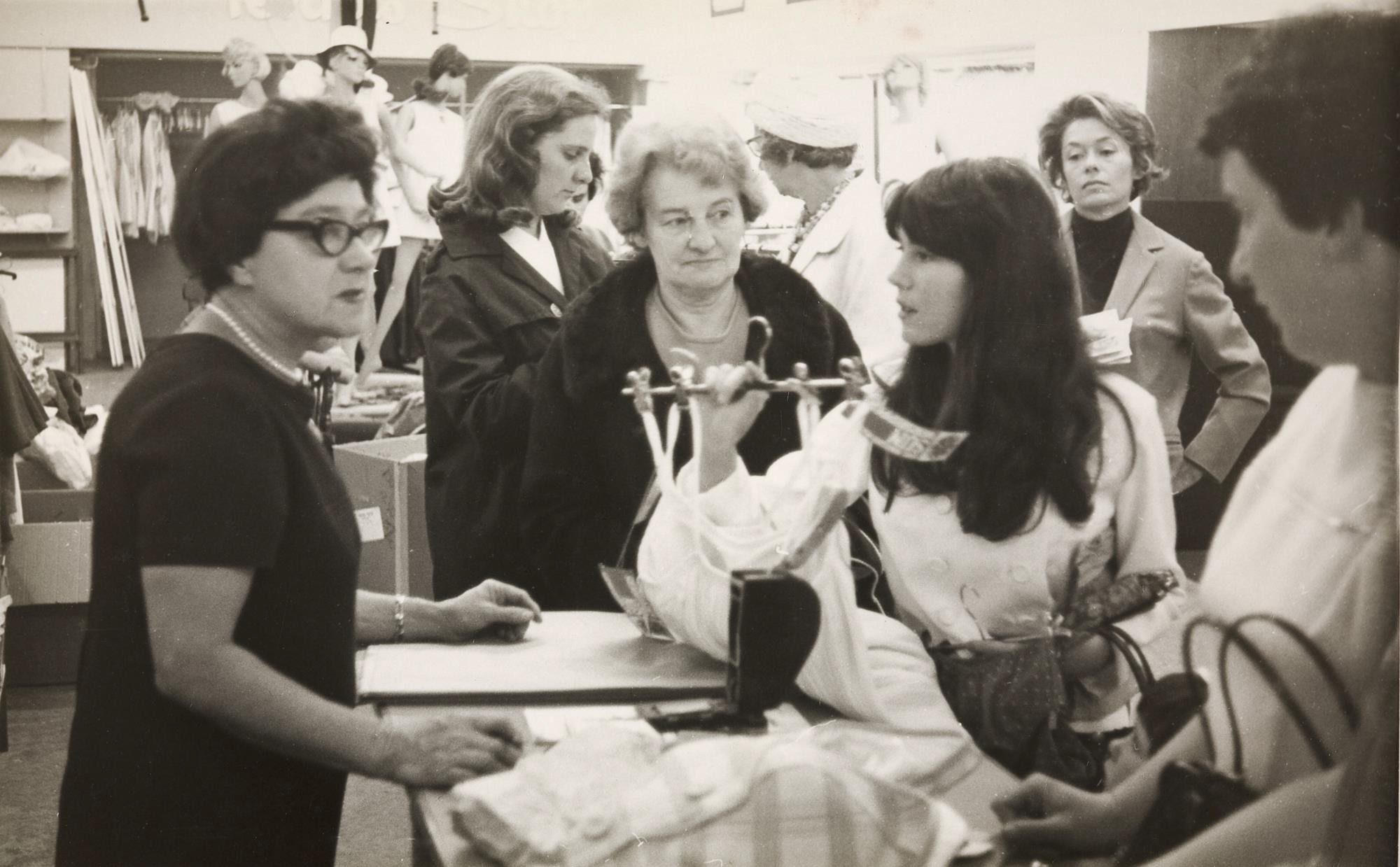 Women buying  lingerie at Myers  department store.

Photographer:  Russell Beedles
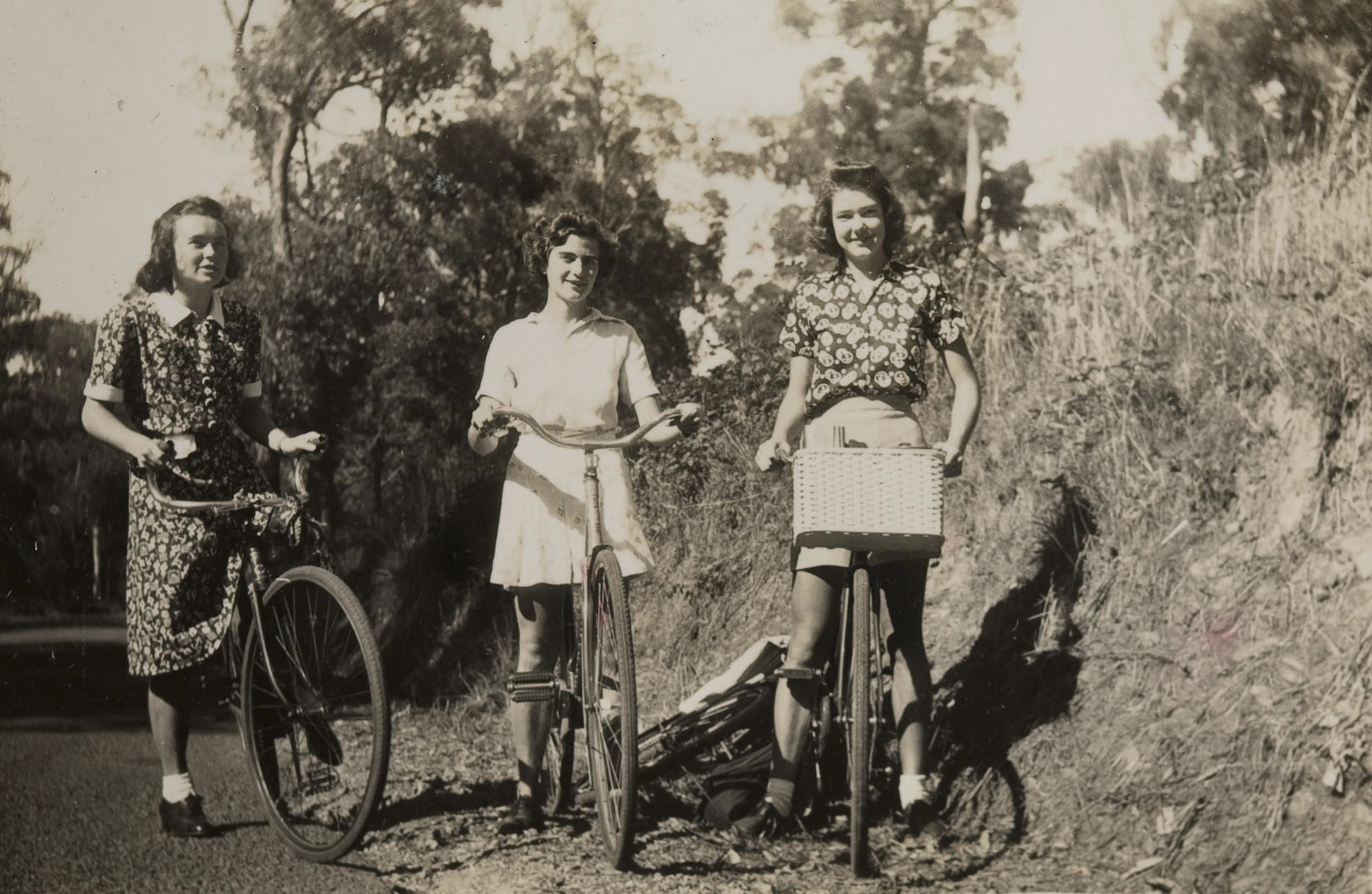 Three girls riding  their bikes to  Ferntree Gully.

Photographer:  Kathleen  Margaret Gawler
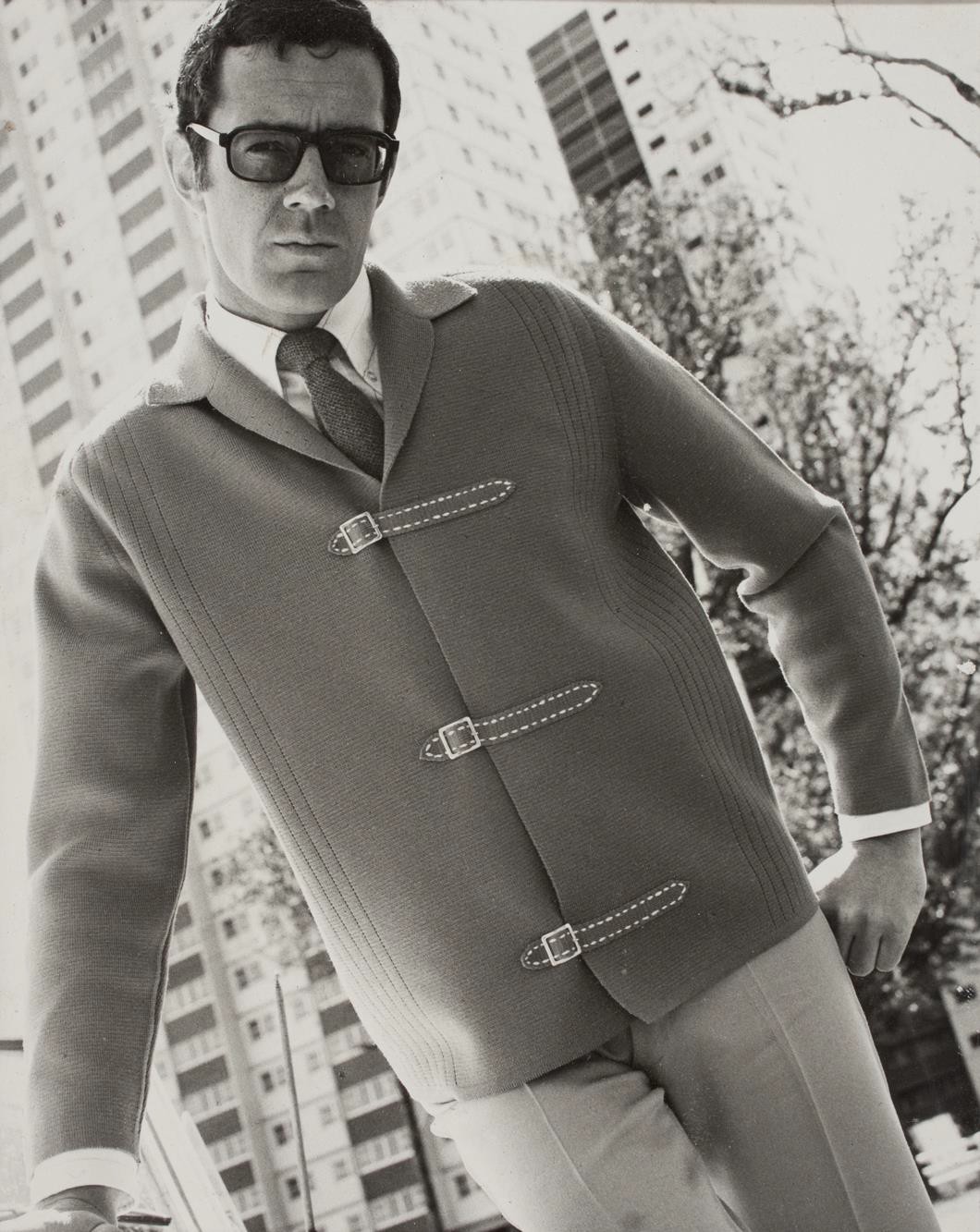 Ricardo Knitwear: Male  model wearing woollen  jacket with leather  fastenings and trousers

Photographer: Unknown
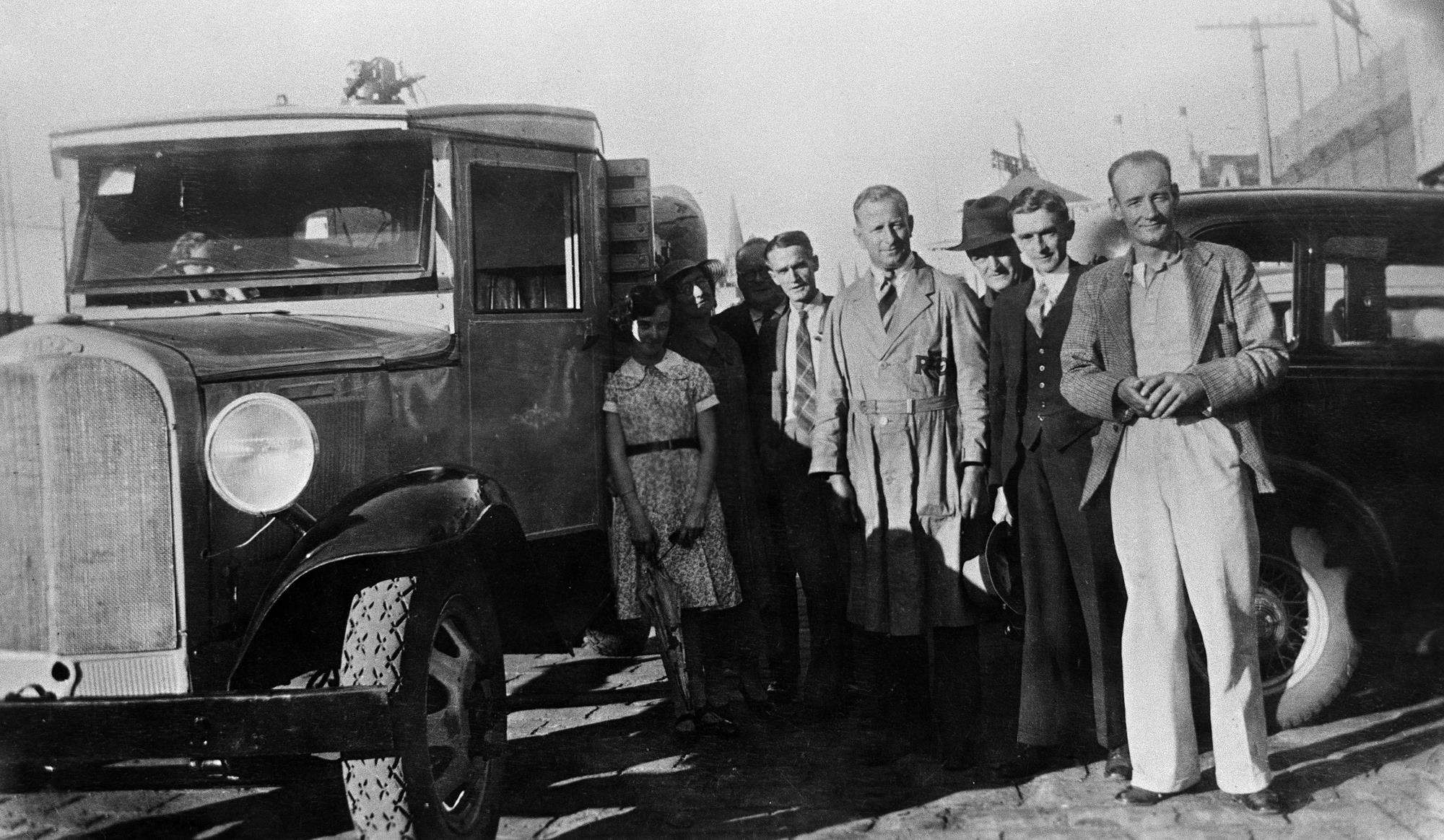 A group of finely  dressed people  next to large Morris  truck, Melbourne,  Victoria, 1937

Photographer:  Chrystal
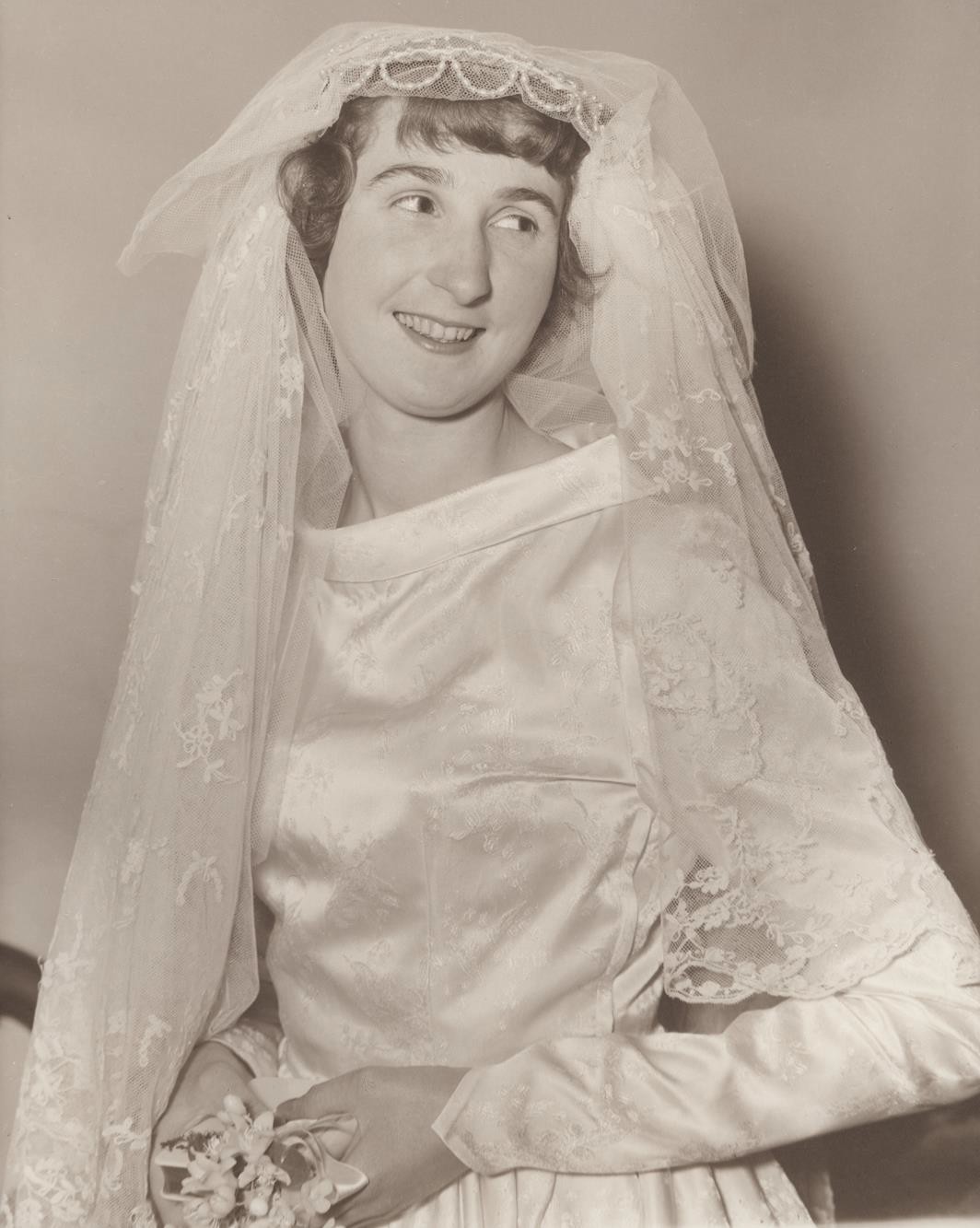 Nancy Jean Davies on her  wedding day, wearing the  family wedding veil.

Photographer: Unknown
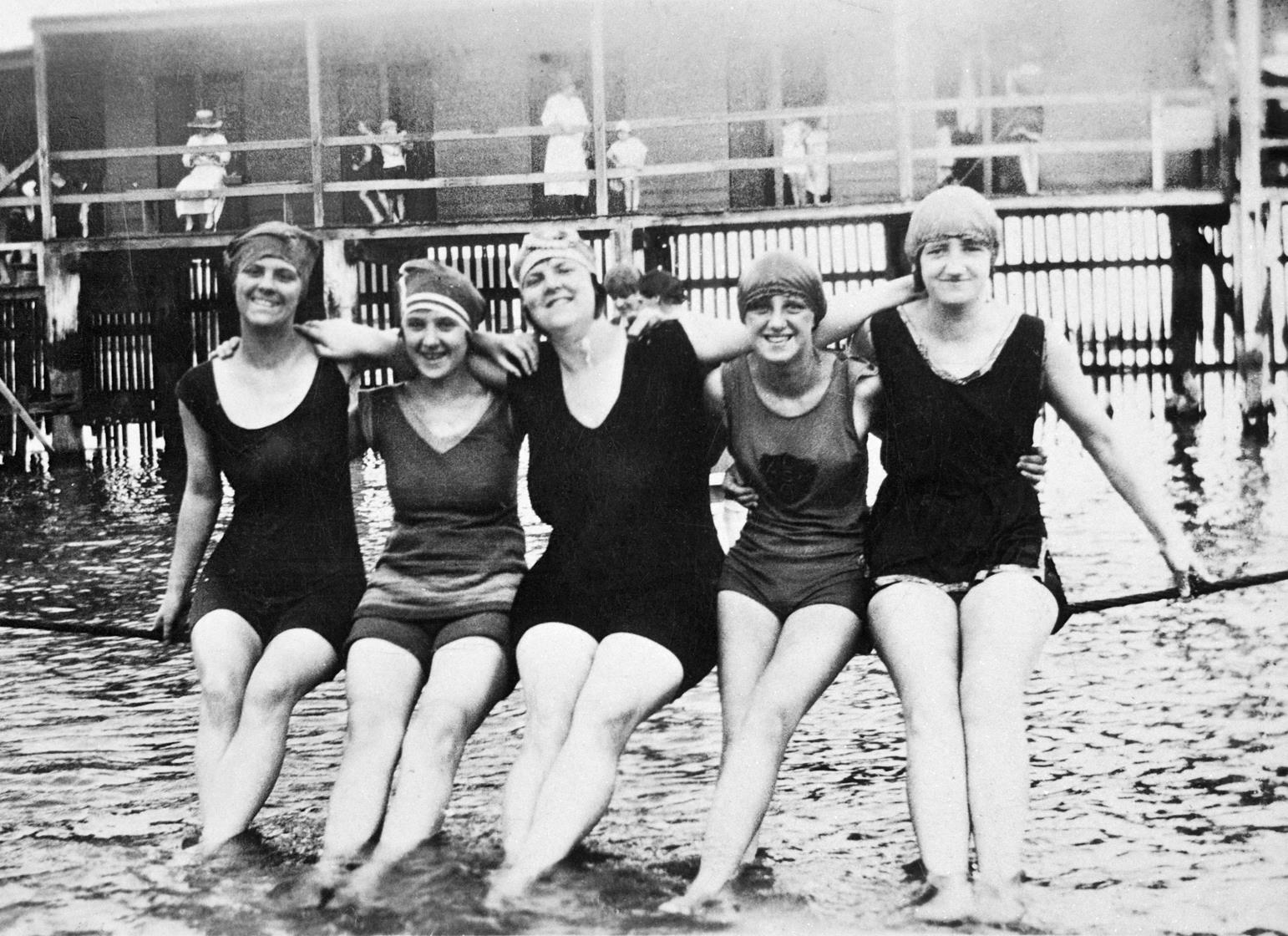 Five women sitting on a  rope suspended over the  water at the St Kilda Baths.

Photographer: Unknown
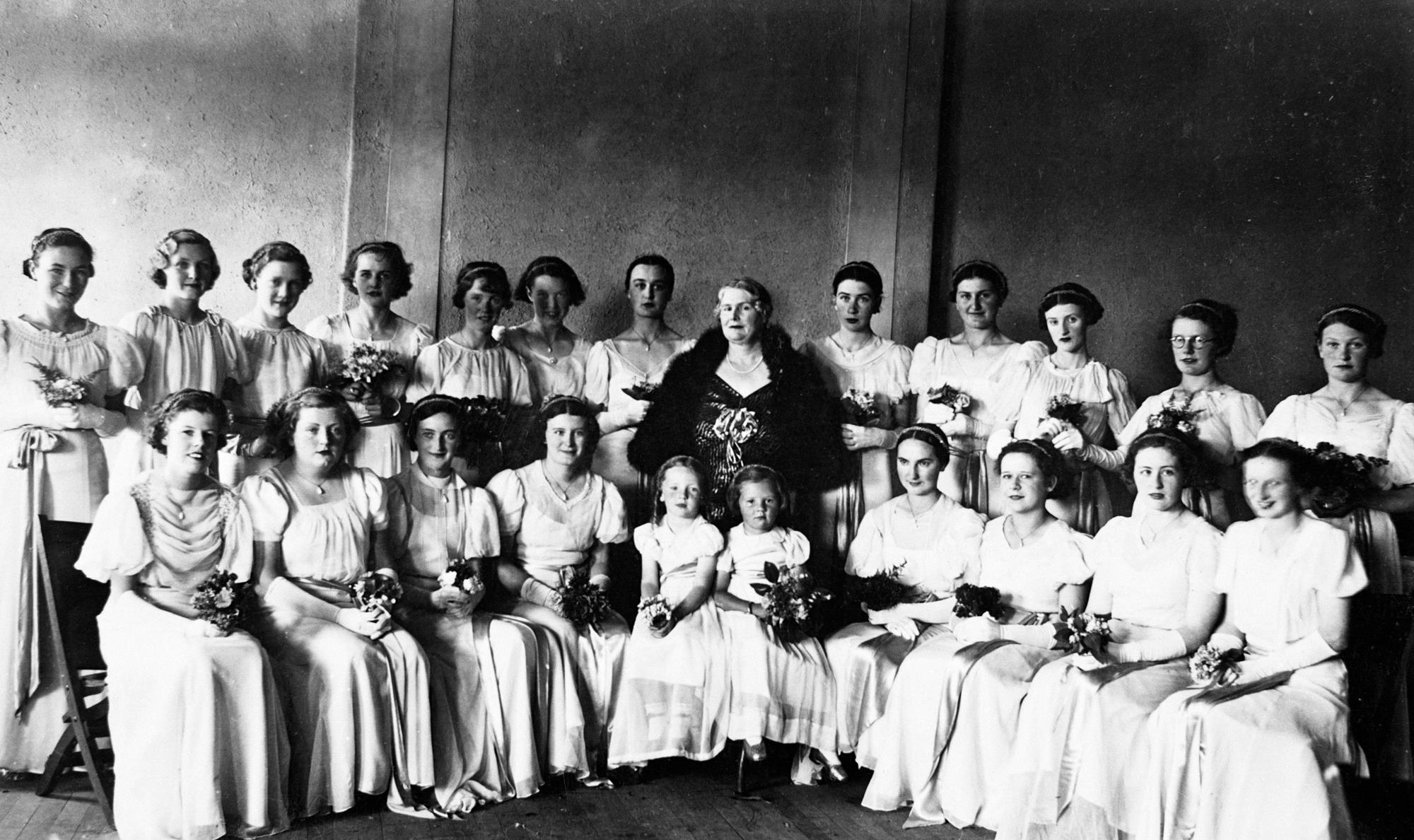 A group of debutantes presented to the Governor, Lord Huntingfield at a ball.  Photographer: Unknown
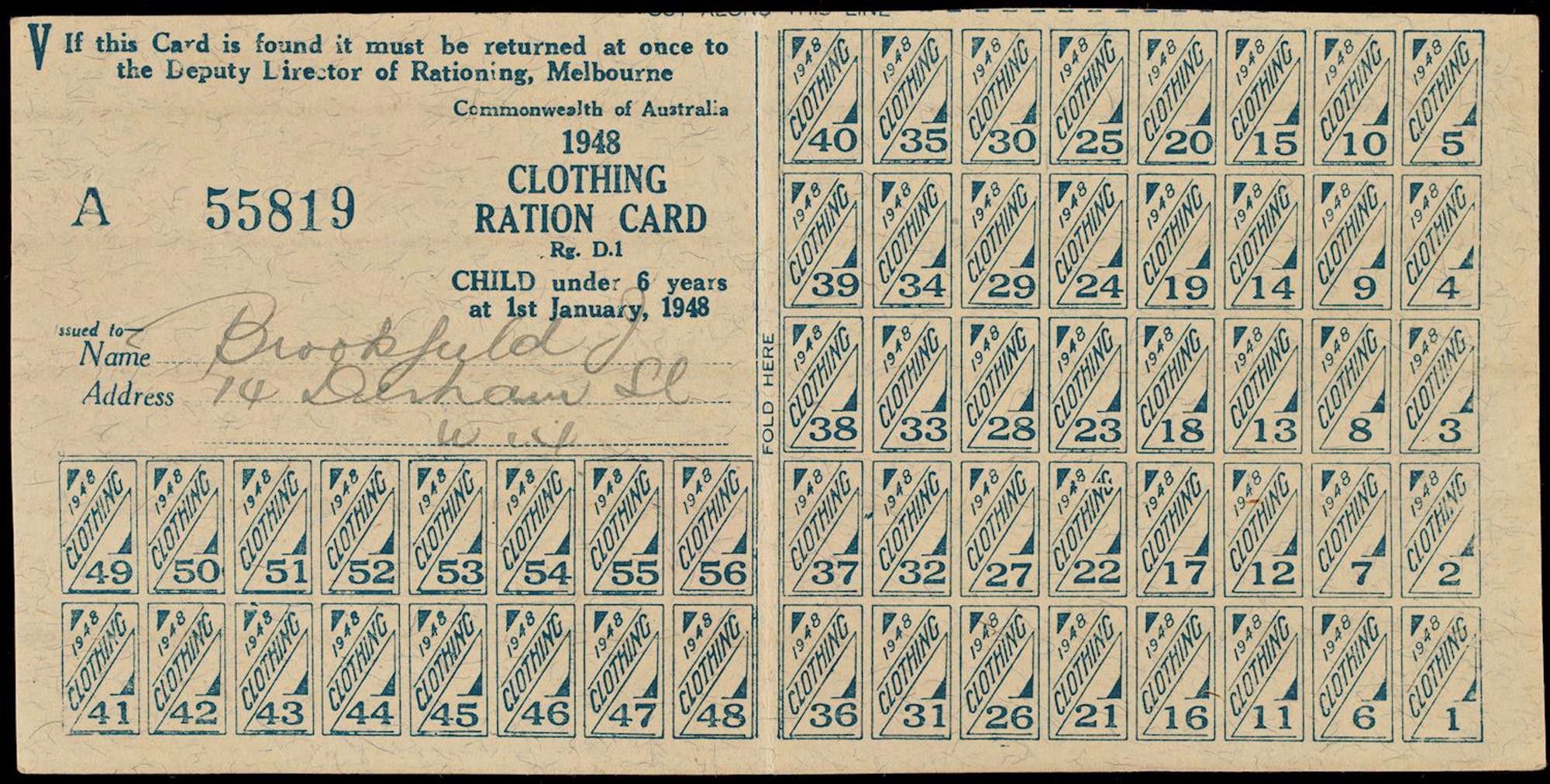 Clothing ration card issued to J Brookfield.  Photographer: Unknown
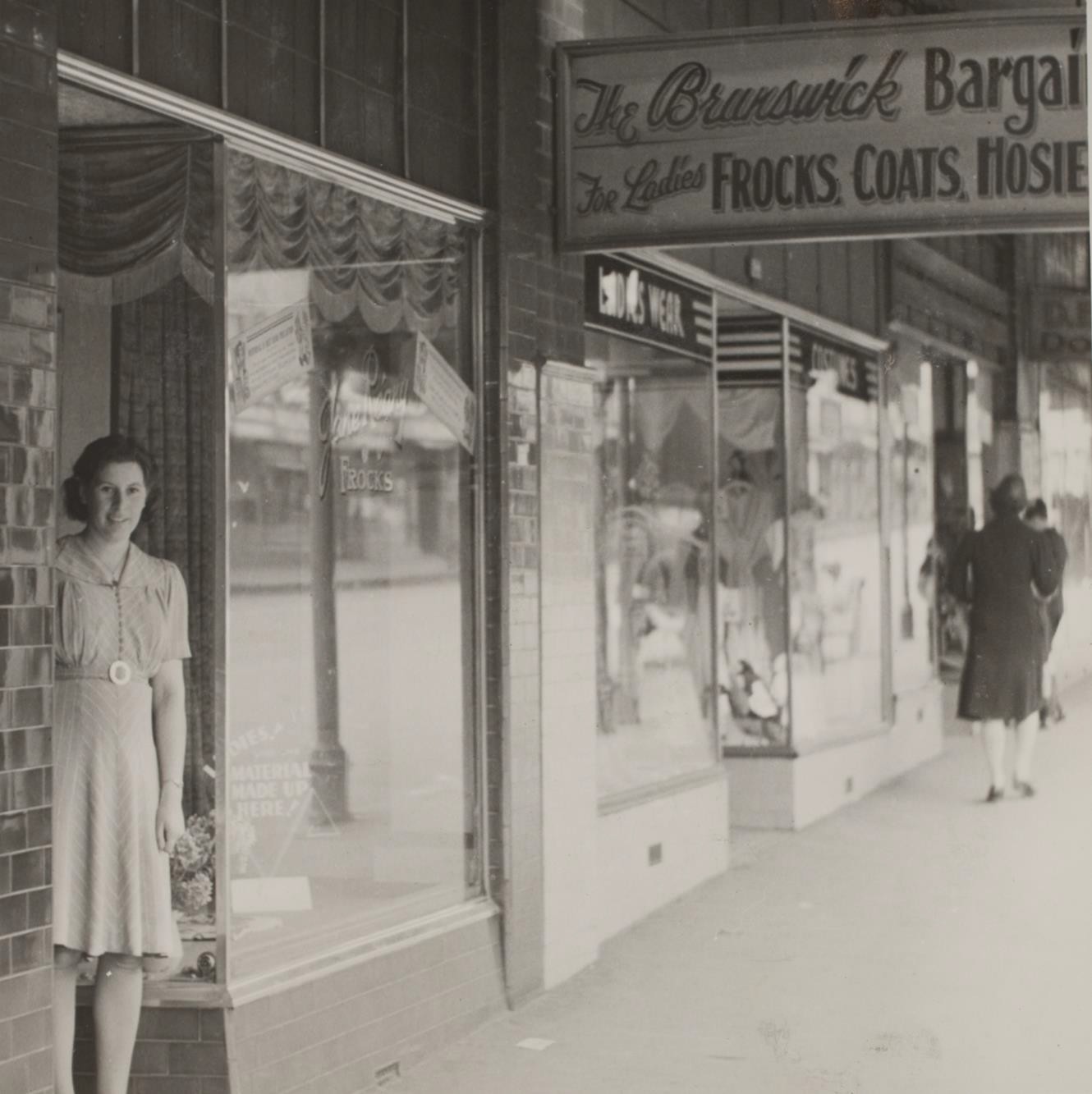 Woman outside  her Clothing Shop  'Jane Regny' on  Sydney Road.

Photographer:  Roy Leibig
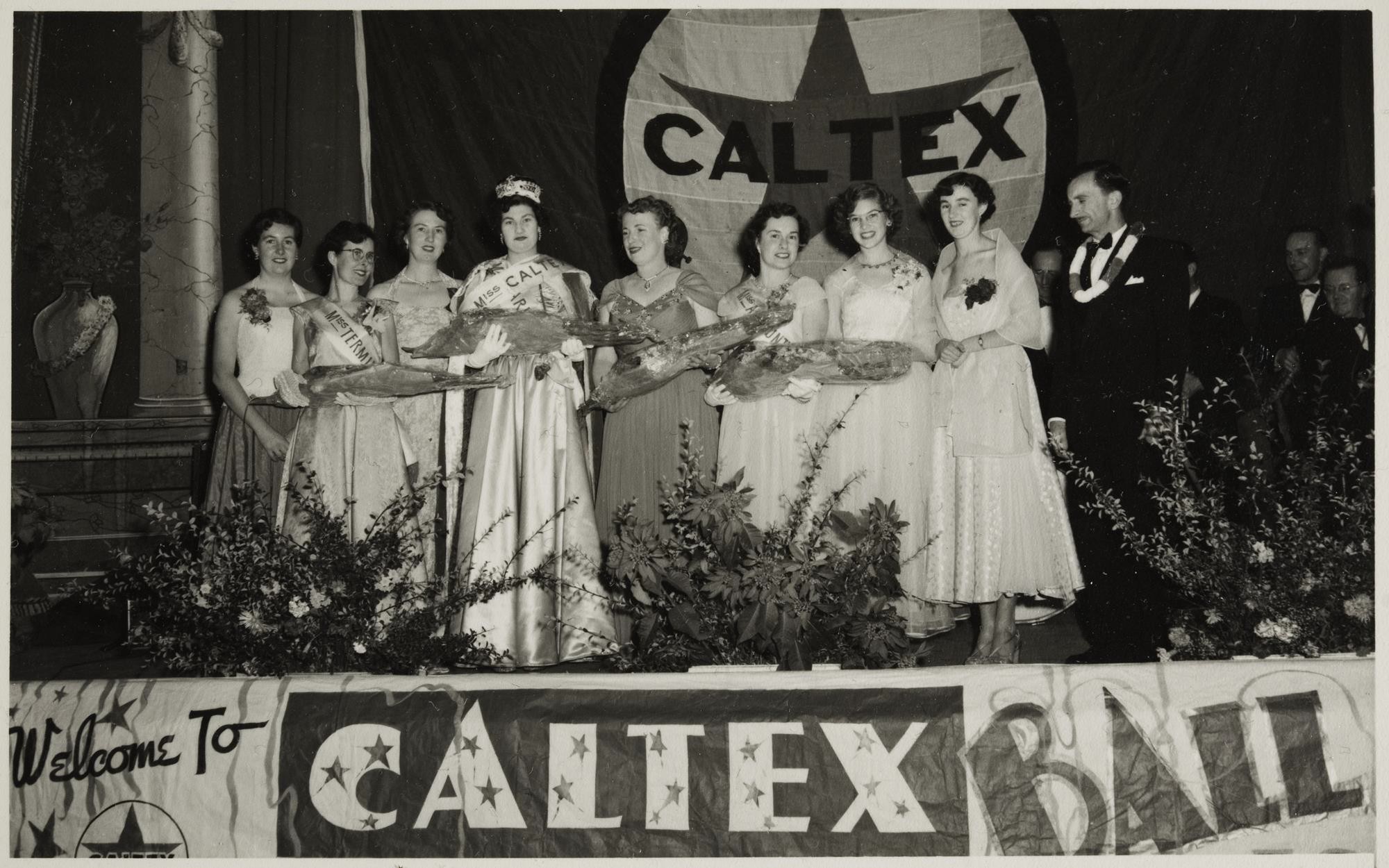 Female Staff in a Beauty Pageant at the Caltex Ball.  Photographer: Unknown
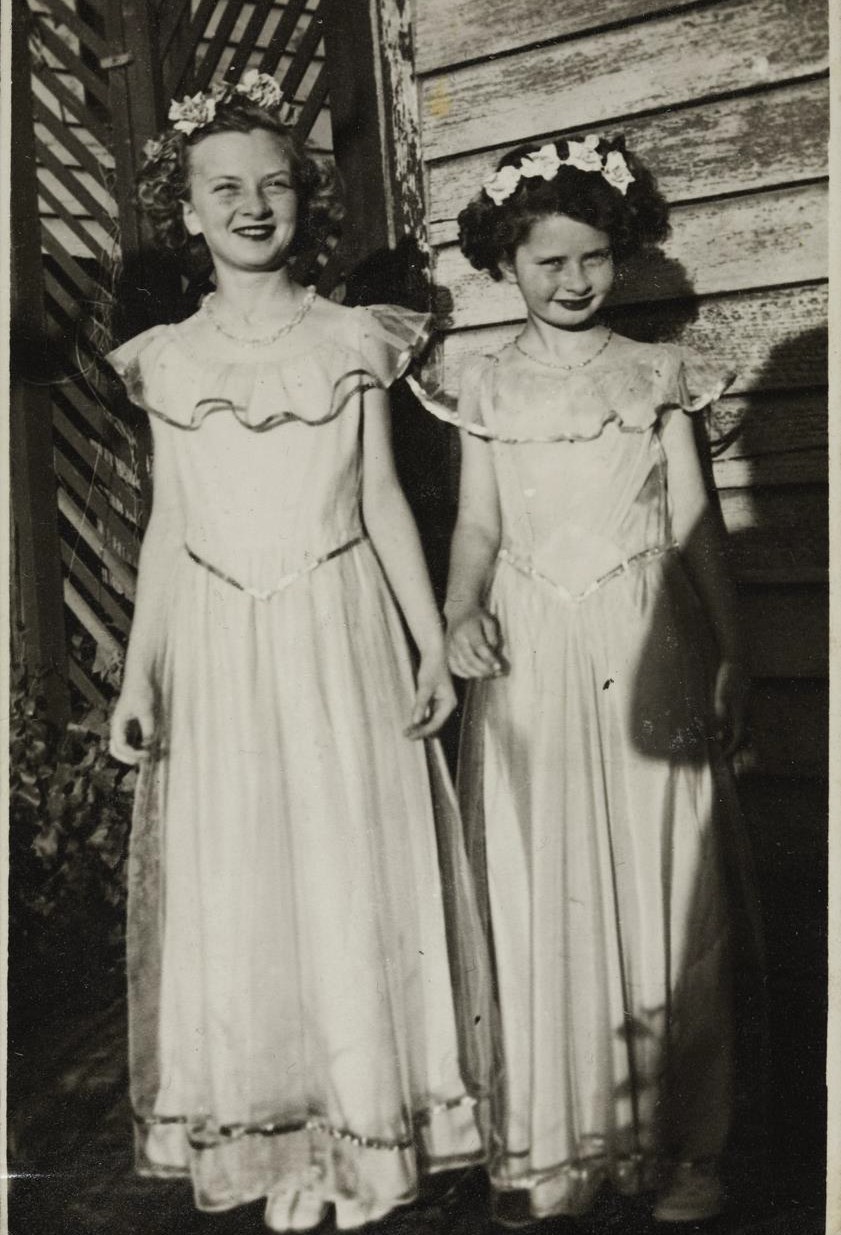 Two girls in long dresses &  flower wreaths at a  Kingsville Primary School  concert.

Photographer: Unknown
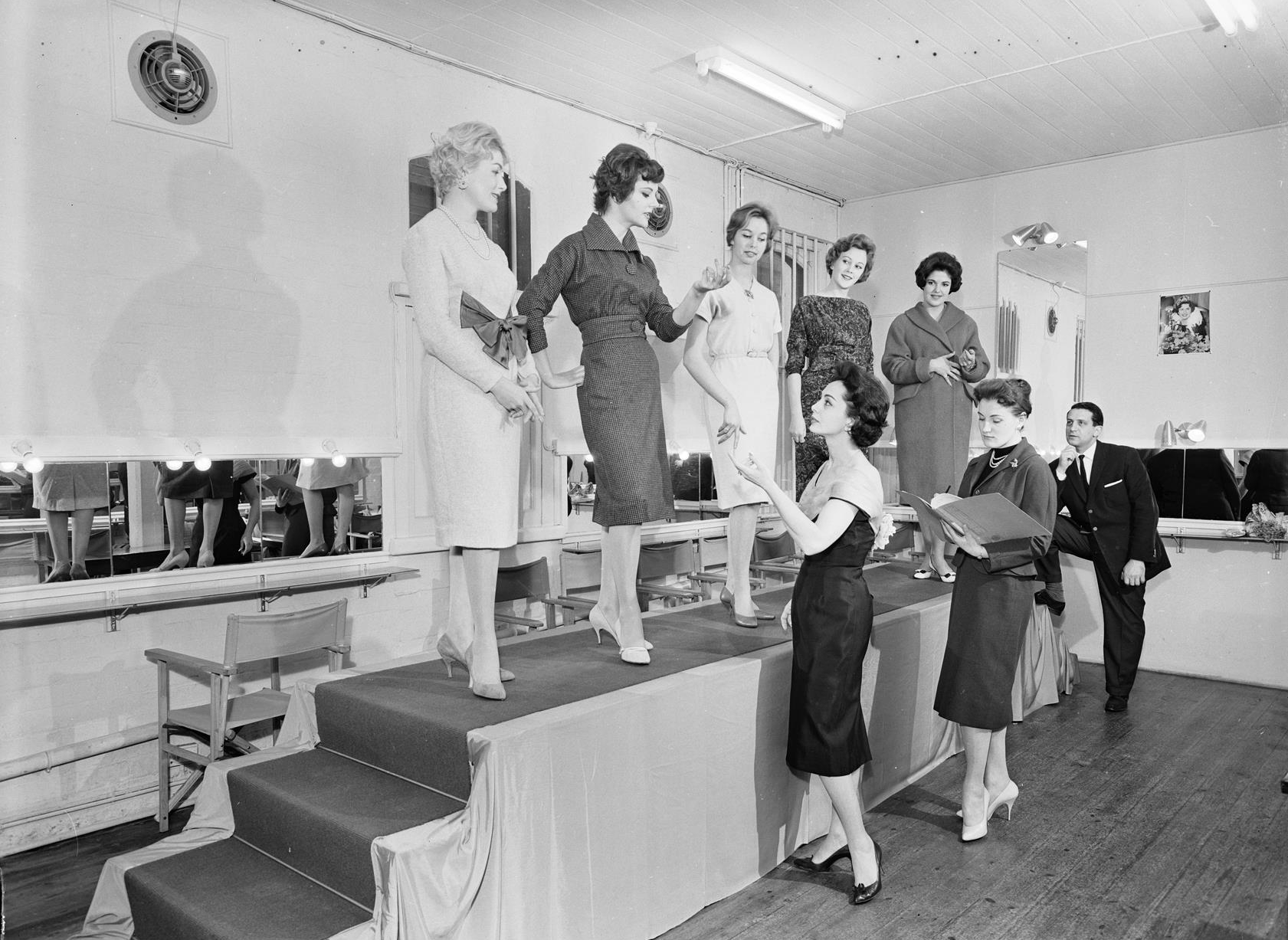 Five women being  critiqued on a catwalk at  the Elly Lukas Salon.

By: Laurie Richards Studio
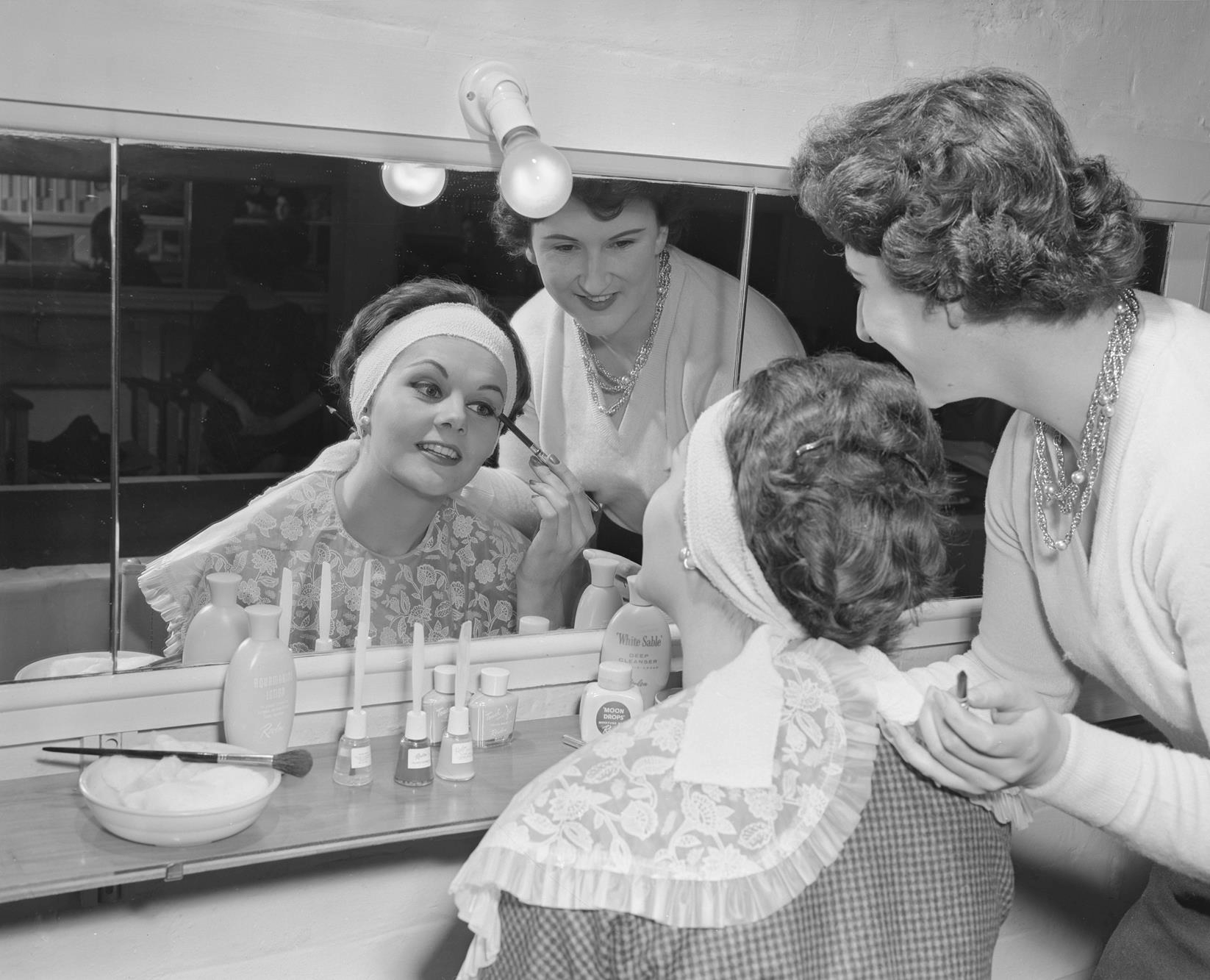 Woman applying make-up  at the Elly Lukas Salon.

By: Laurie Richards Studio
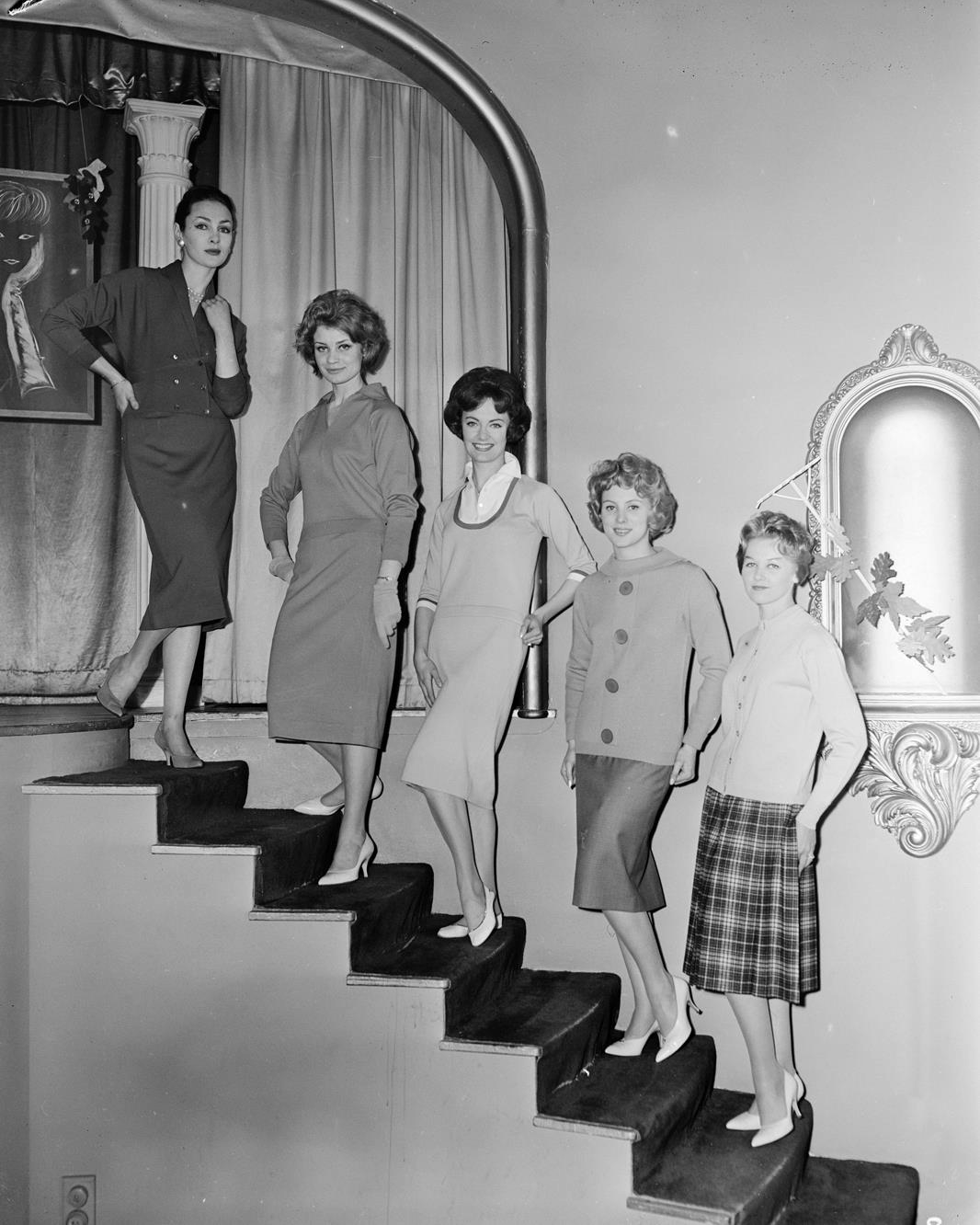 Five female models  standing on the stairs of  Ciro’s Nightclub.
By: Laurie Richards Studio
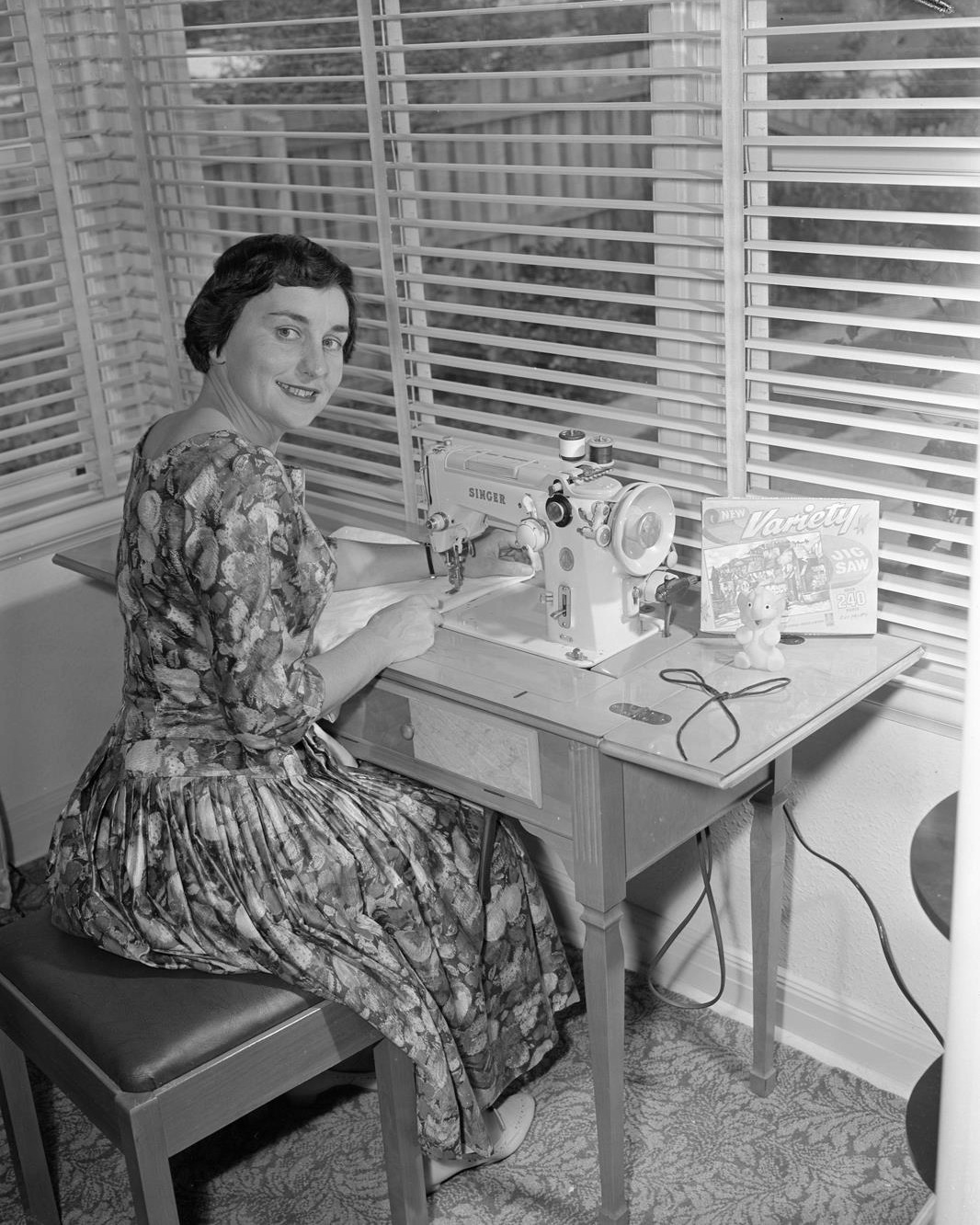 Woman using a sewing  machine.
By: Laurie Richards Studio
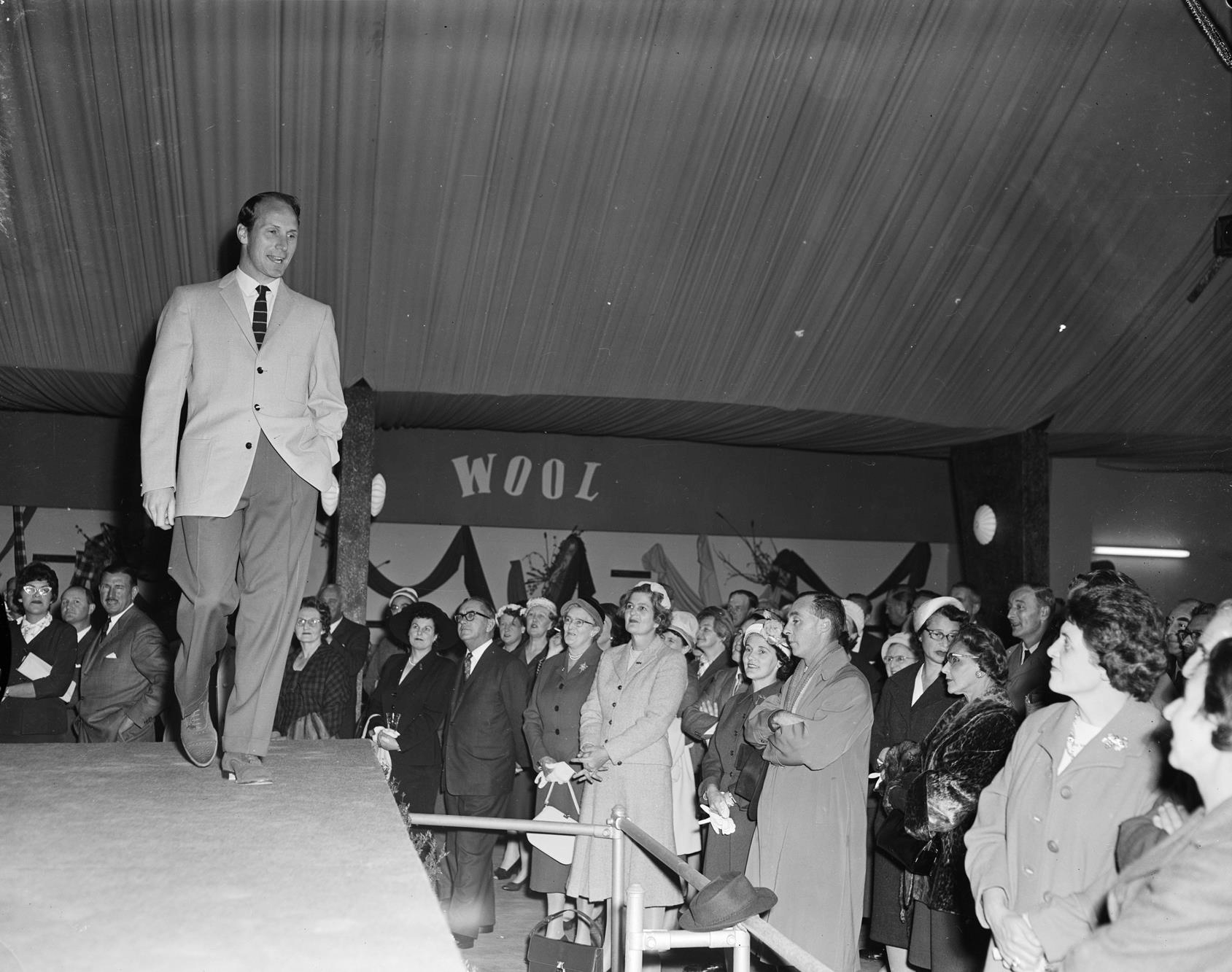 Male model dressed in a  suit at the Royal  Melbourne Showgrounds.
By: Laurie Richards Studio
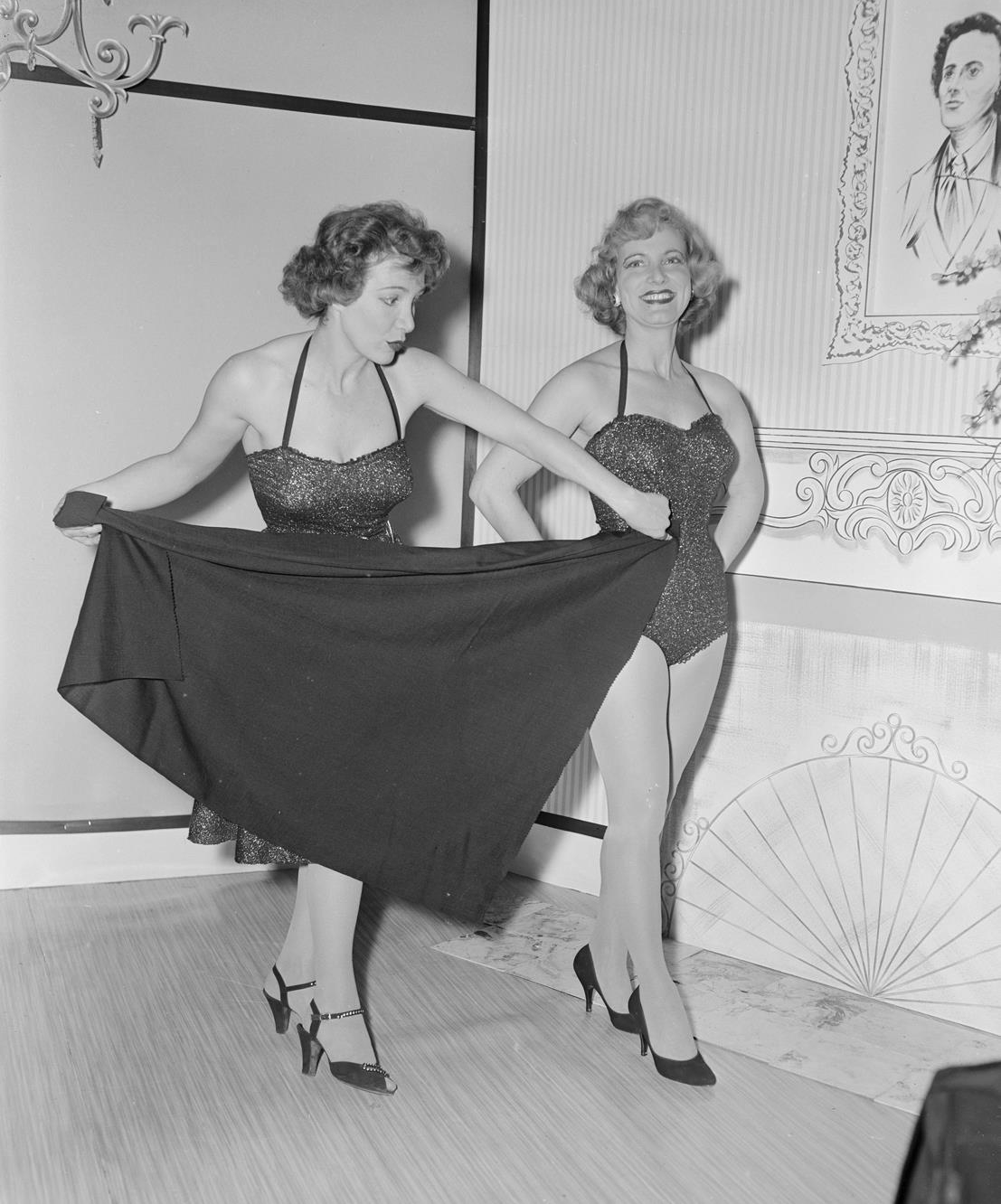 Two female models at the  Australian Wool Board  carnival at the Royal  Melbourne Show.
By: Laurie Richards Studio
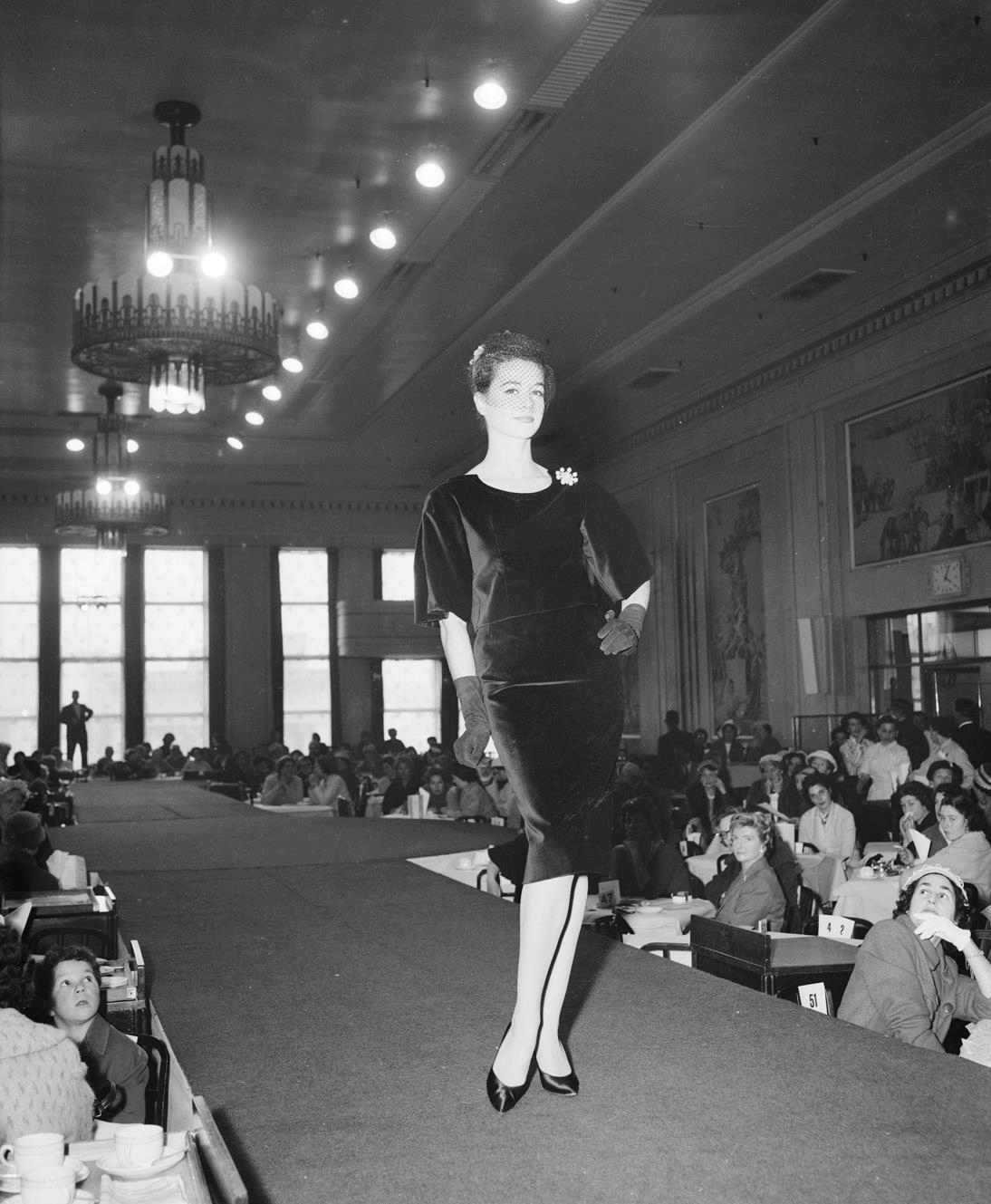 French fashion parade at  the Myer department  store.
By: Laurie Richards Studio
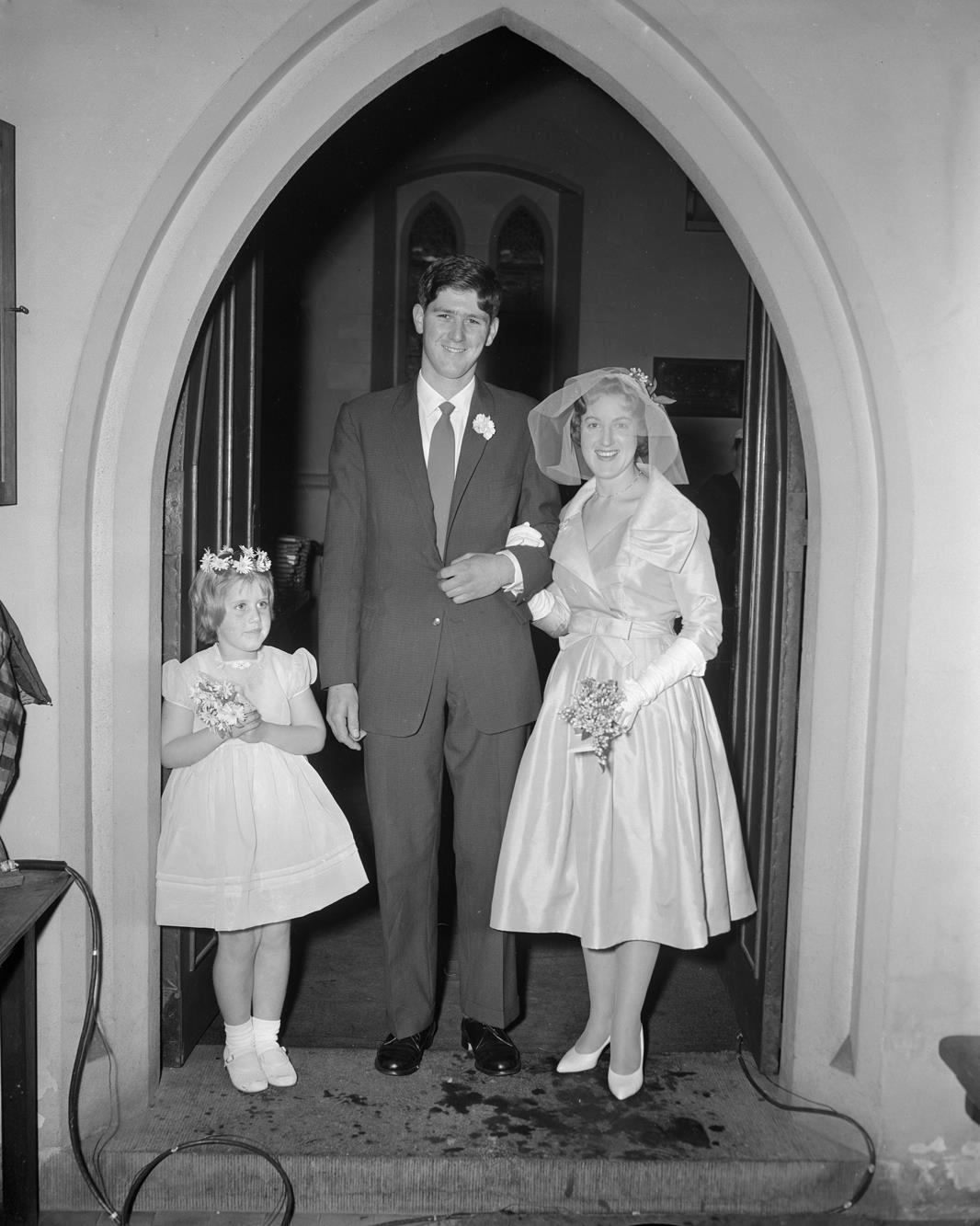 Bride, groom and flower  girl standing under a  church archway.
By: Laurie Richards Studio
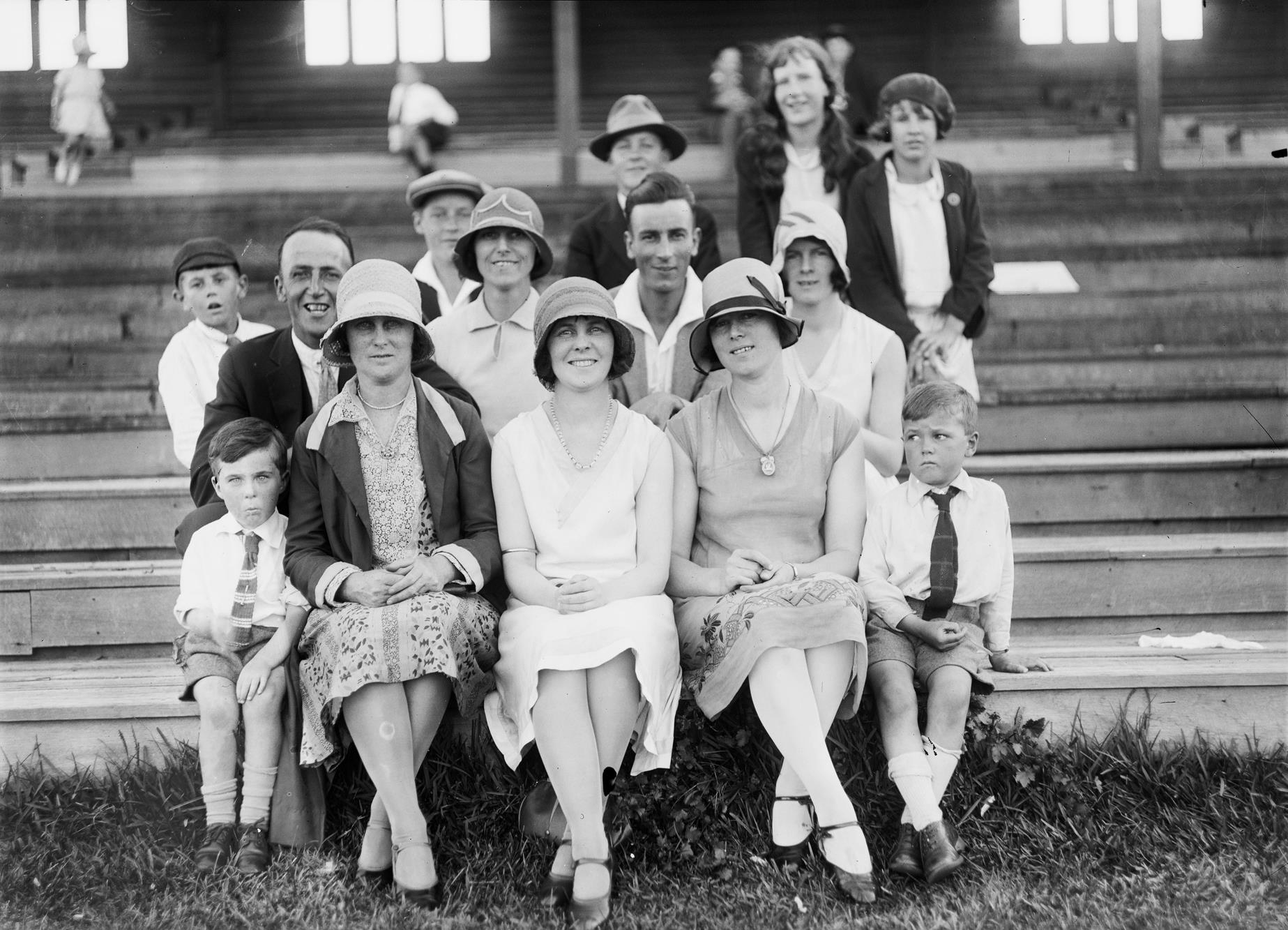 Group portrait  seated at a sports  stand.

Photographer:  Unknown
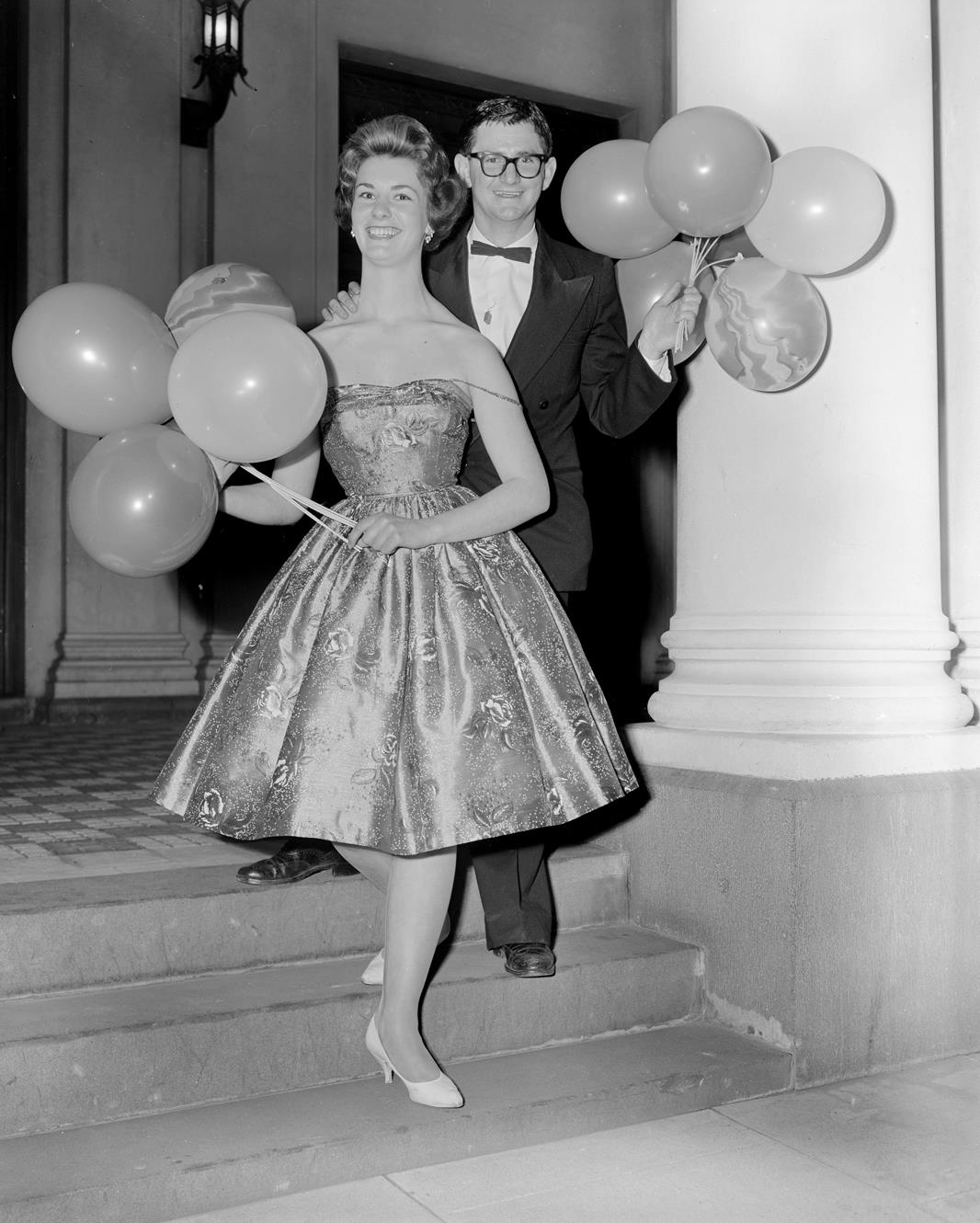 Couple holding a balloon at  the Heinz Ball held at the  Caulfield Town Hall.

By: Laurie Richards Studio
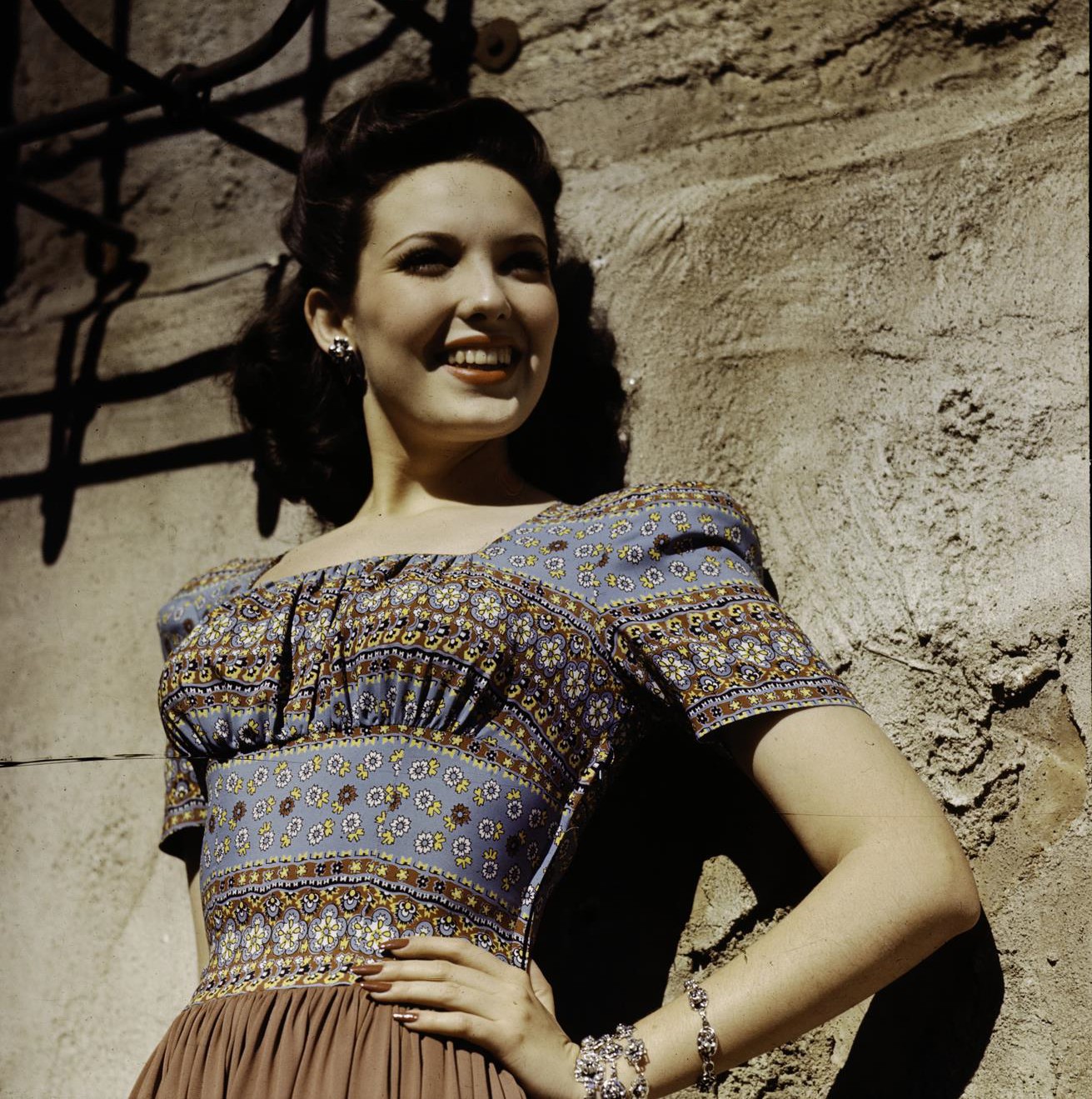 Woman wearing  a bohemian print  dress. 1950

Photographer:  Unknown
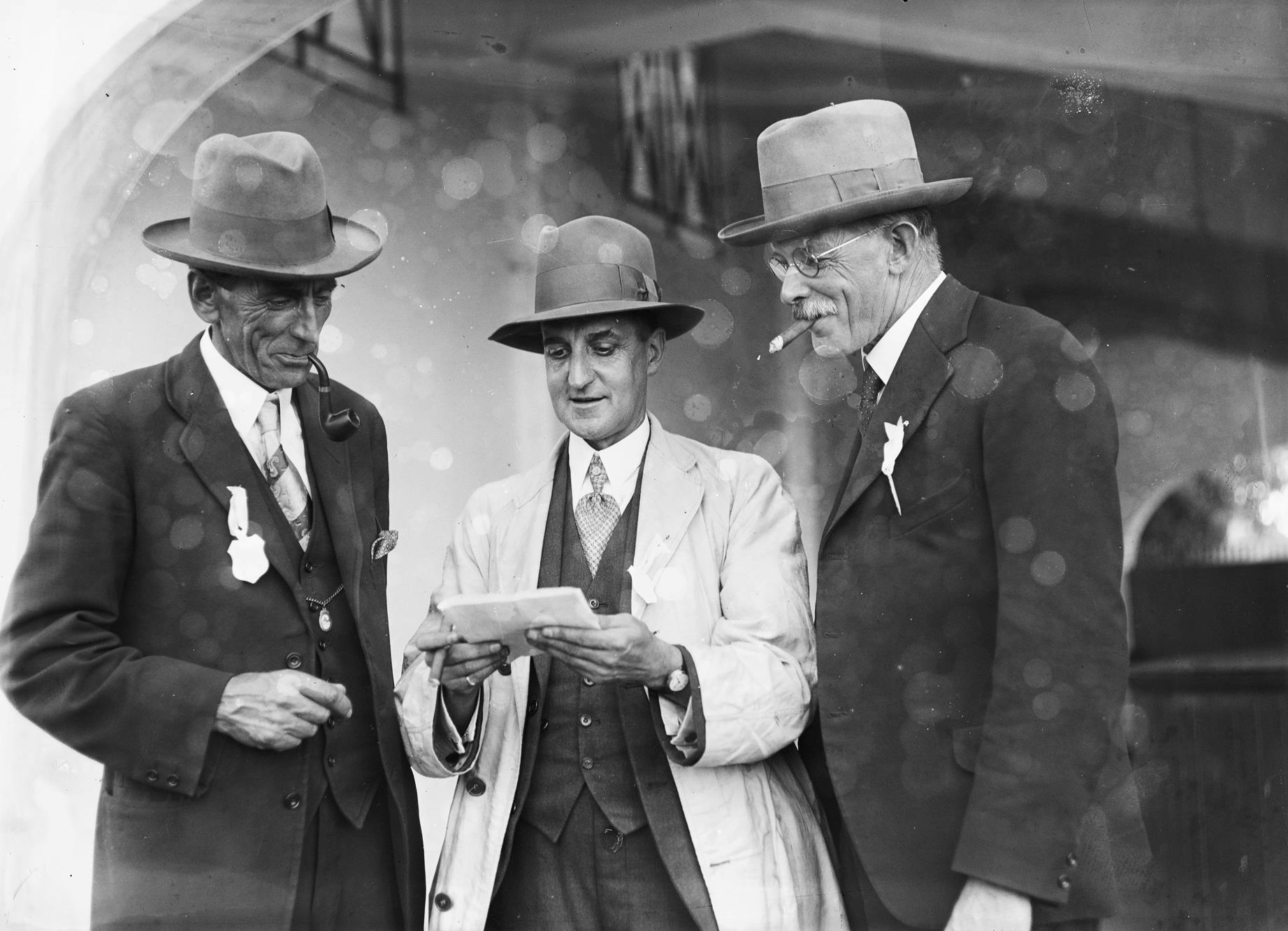 Three men smoking  under an archway in  suits, ties and hats.

Photographer:  Unknown
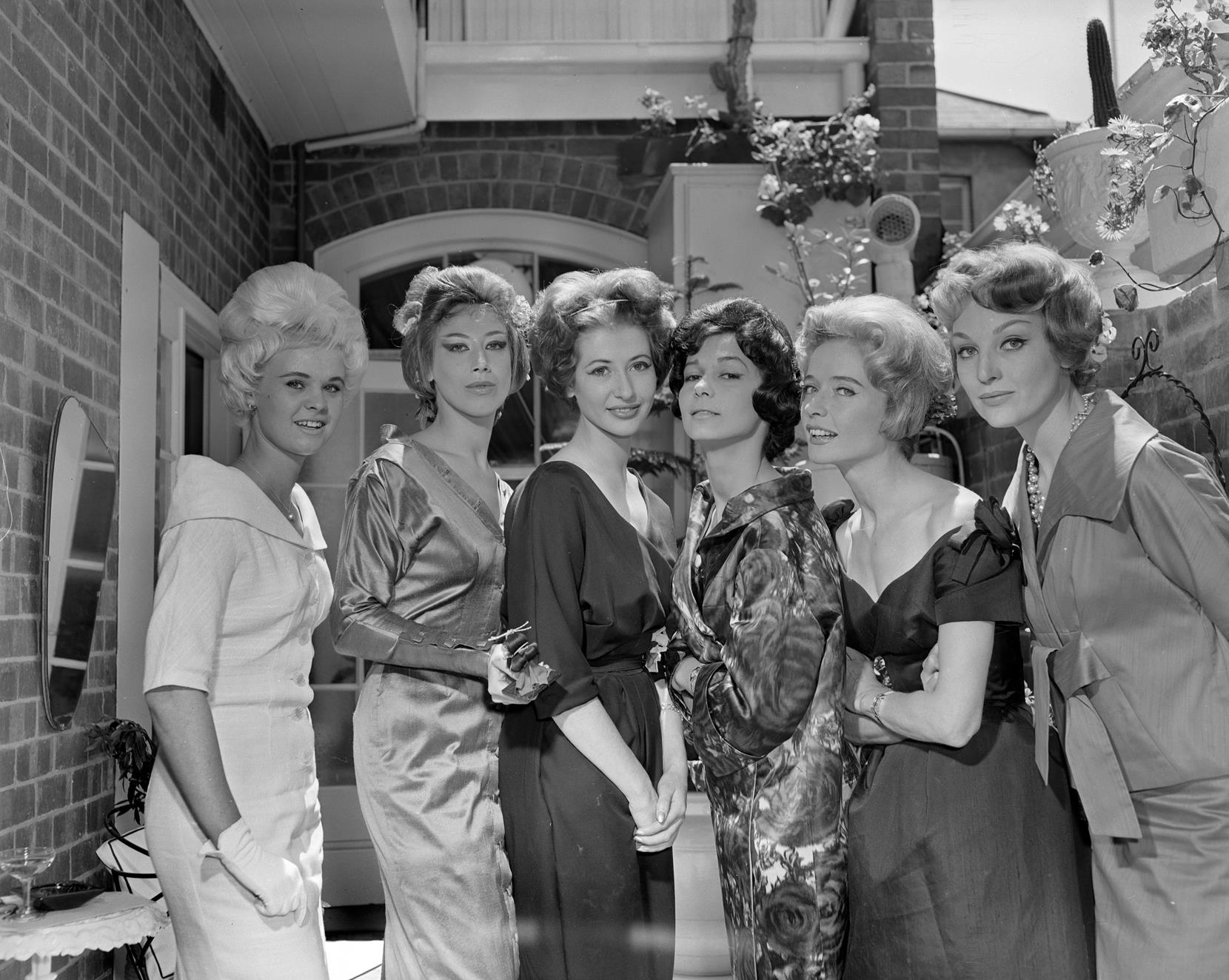 Six women in formal wear.
By: Laurie Richards Studio
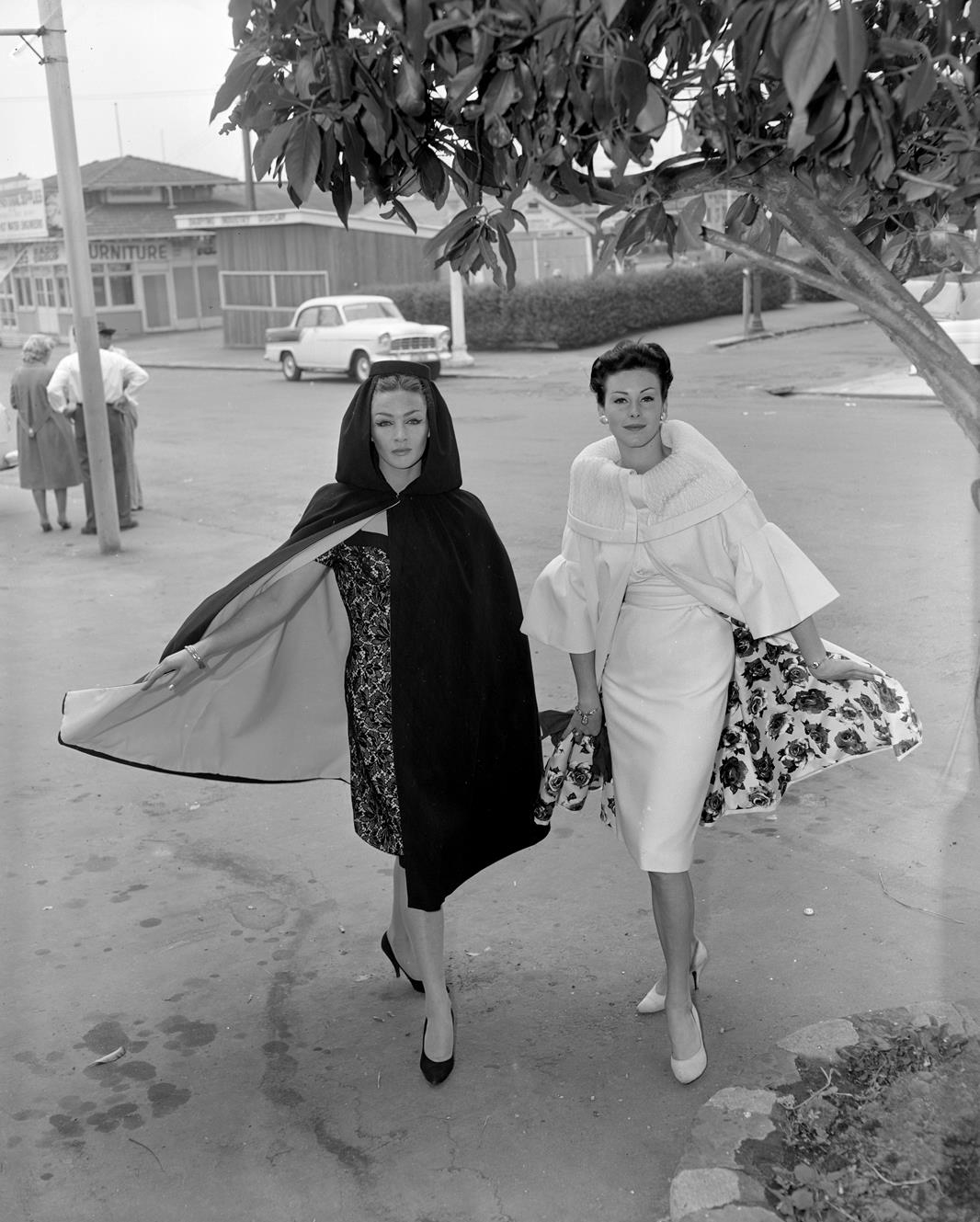 Two women modelling  dresses and long capes.
By: Laurie Richards Studio
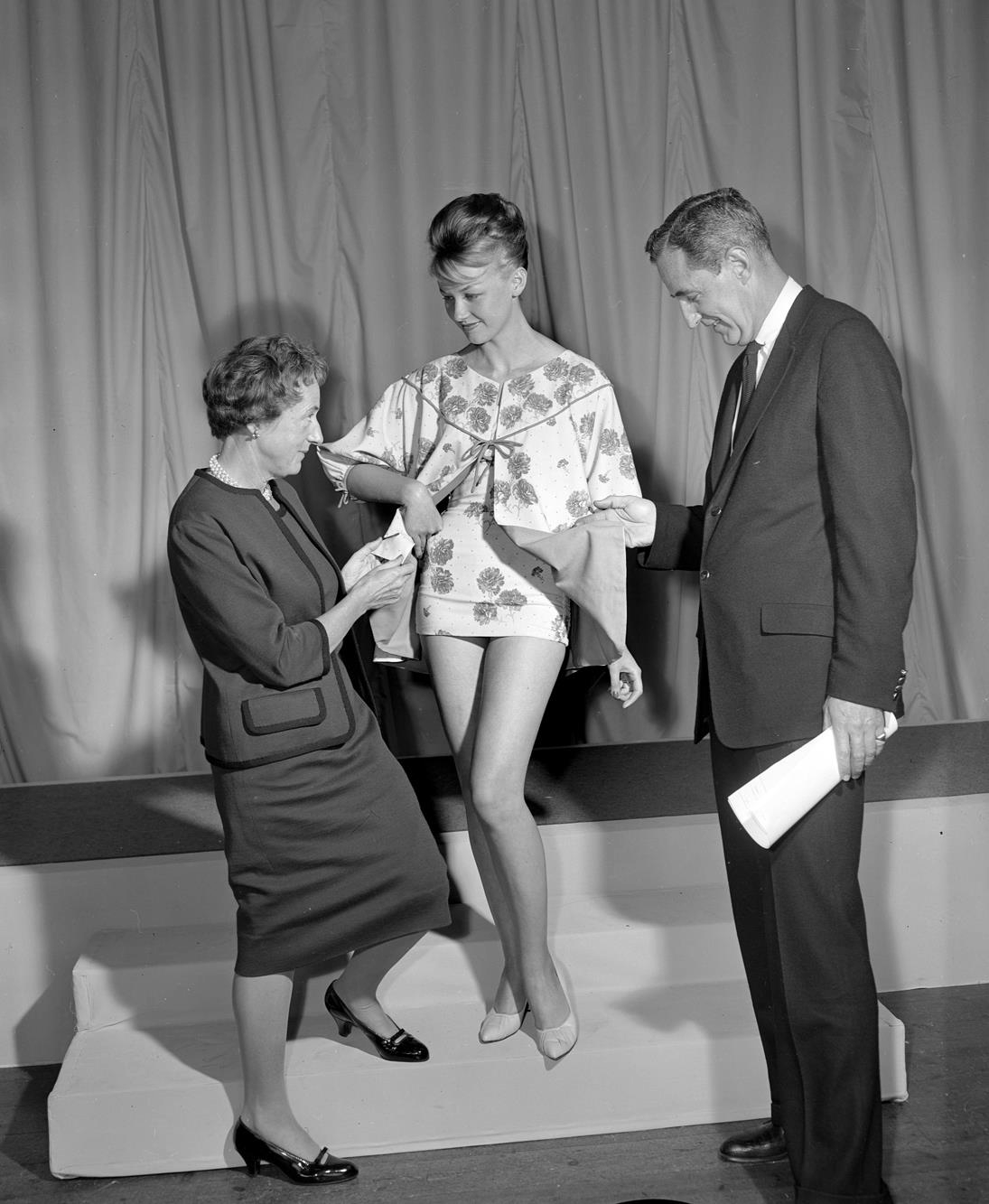 Judges critiquing the  garments on a fashion  model.

By: Laurie Richards
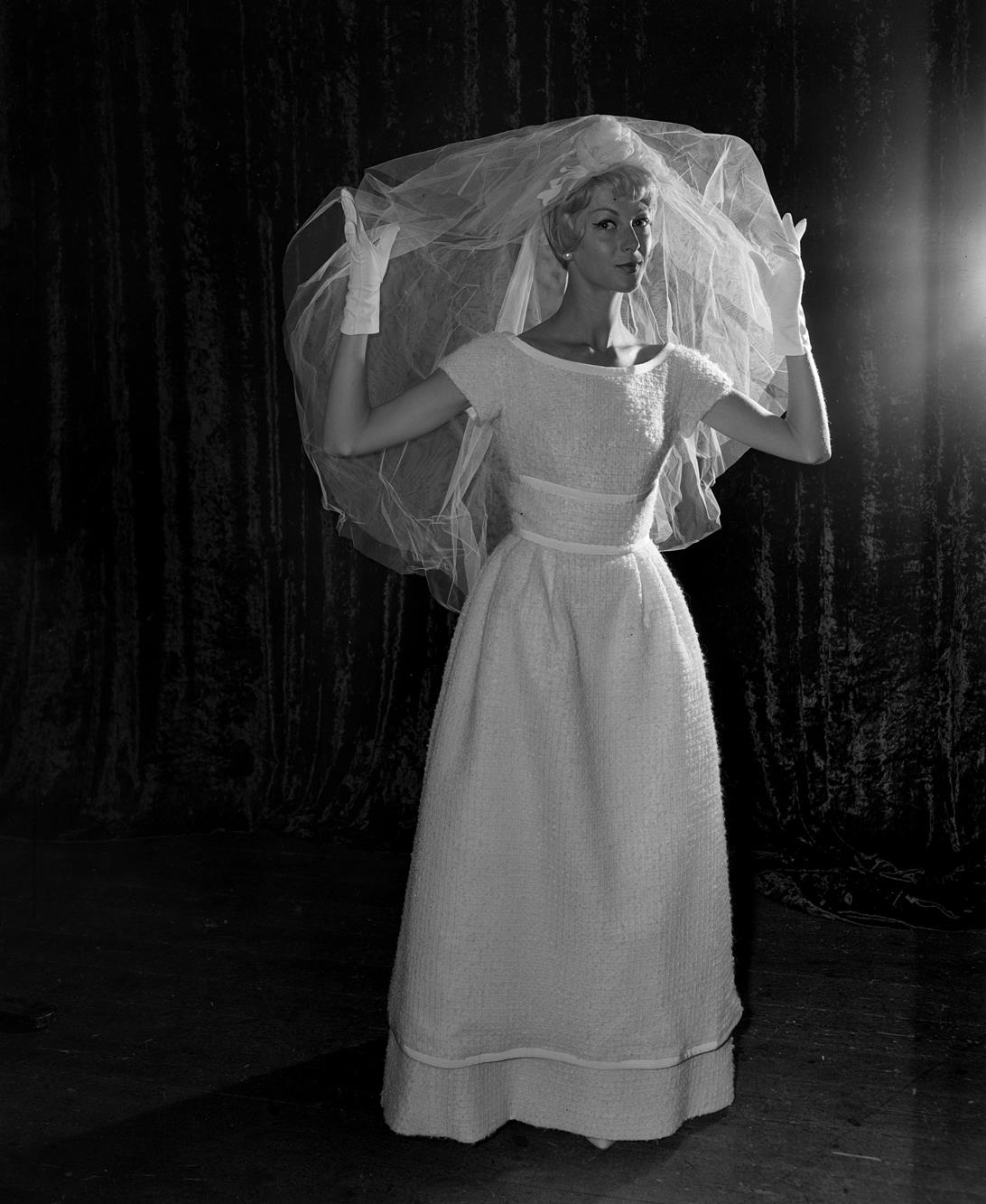 Woman modelling a  wedding dress and veil.

By: Laurie Richards
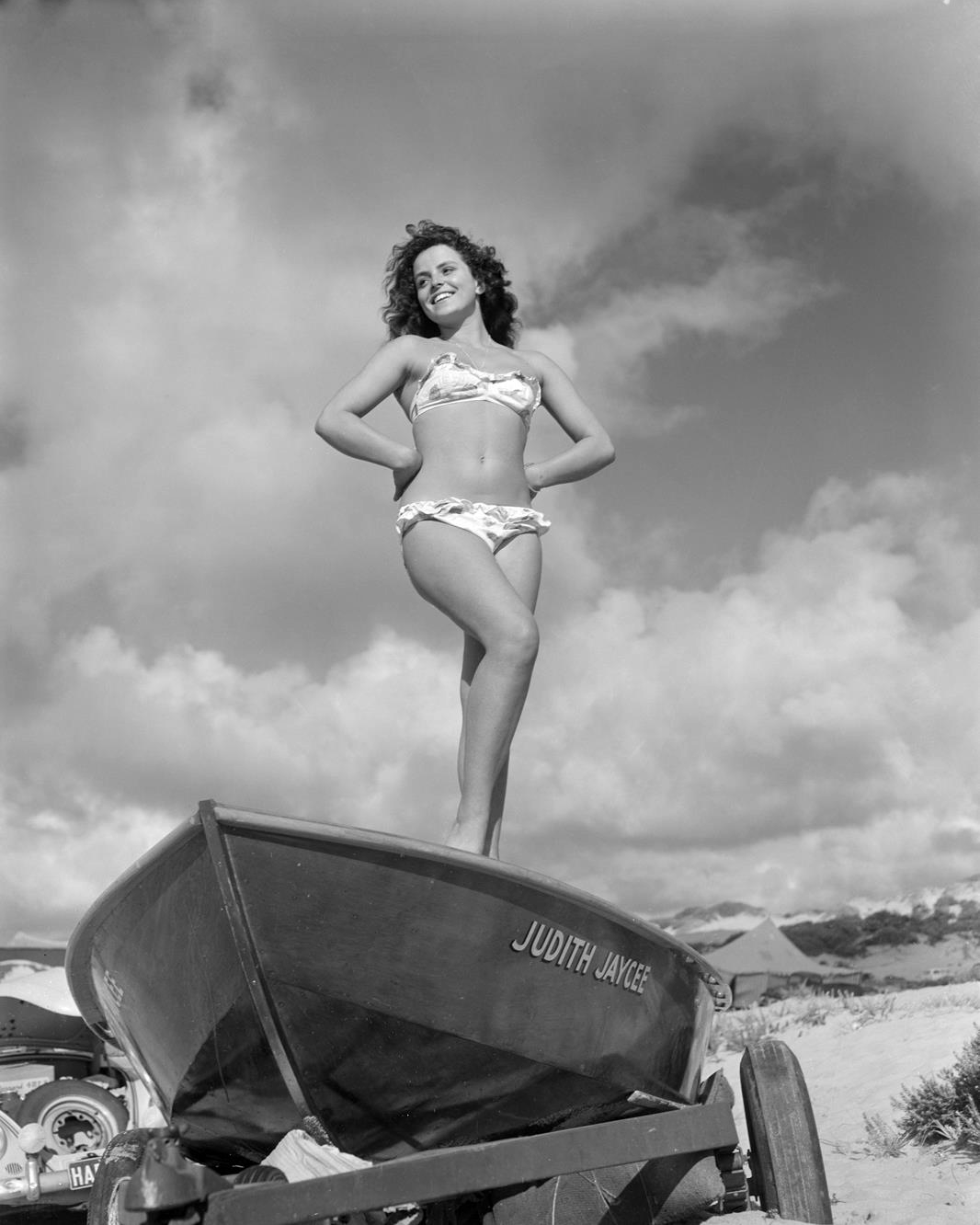 Woman standing on a  motor boat wearing a  bikini.
By: Laurie Richards Studio
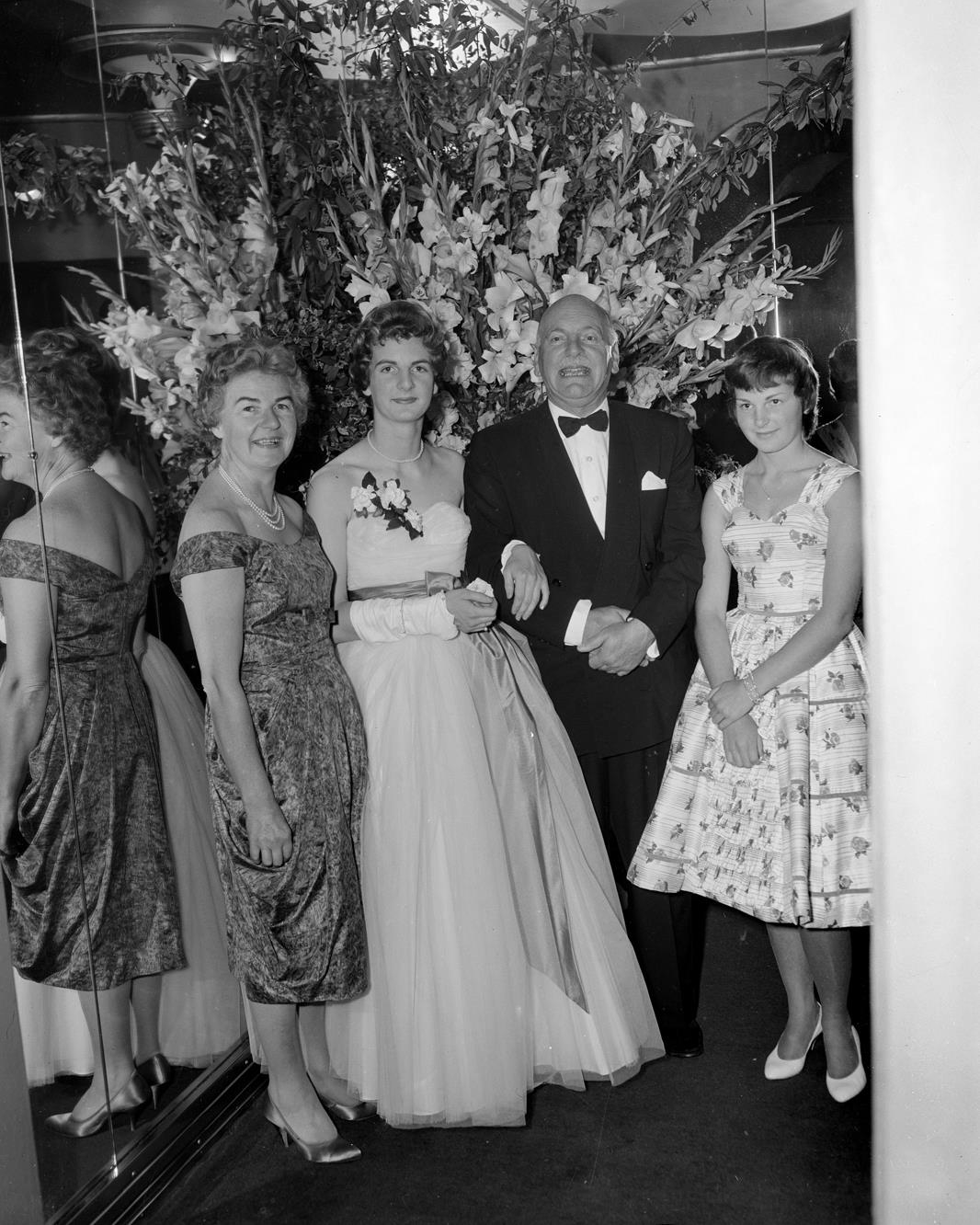 Group in formal wear at an  A & G Gilbey Ltd event.
By: Laurie Richards Studio
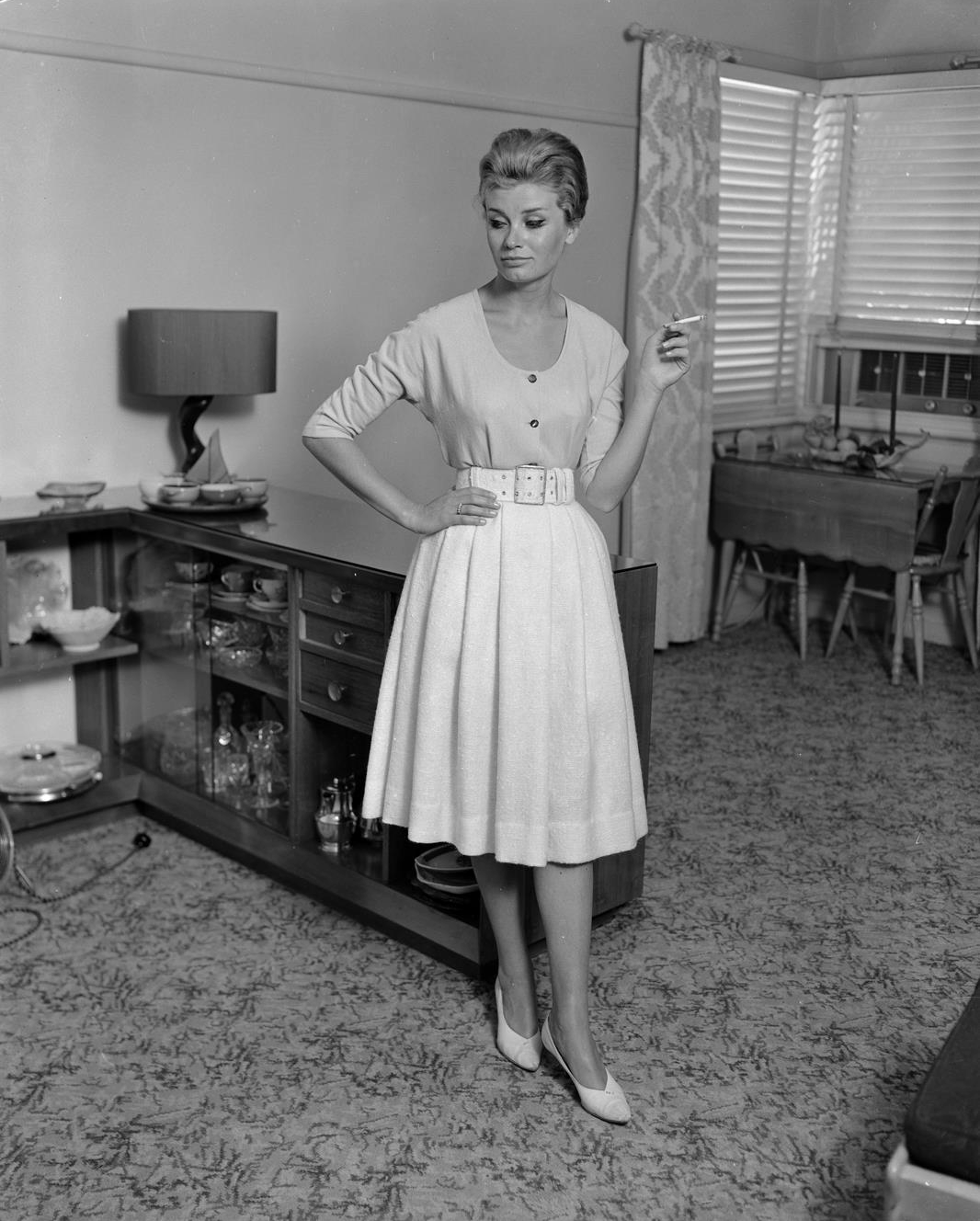 Model in a lounge room  holding a cigarette.
By: Laurie Richards Studio
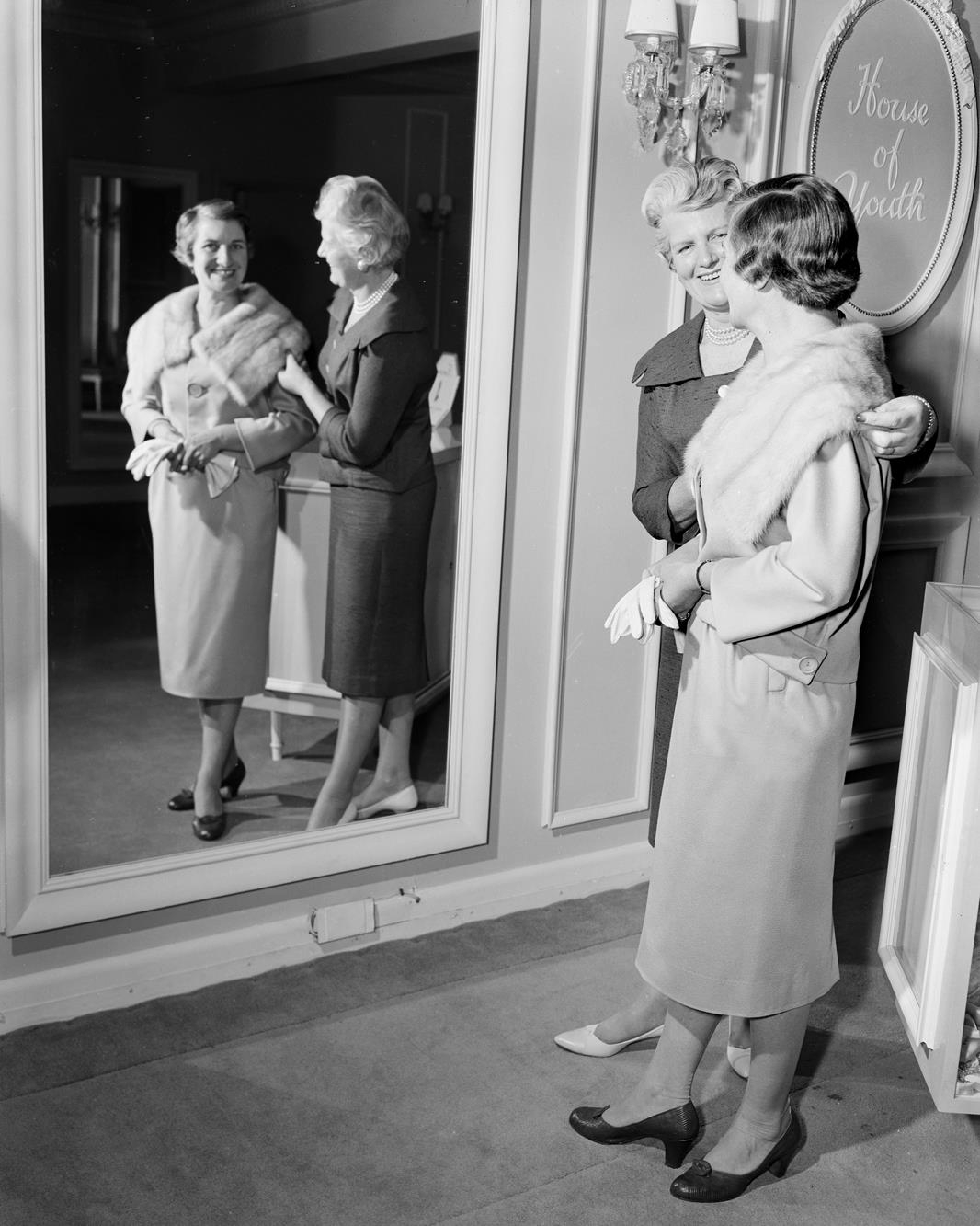 Two women looking into a  mirror at the ‘House of  Youth’.

By: Laurie Richards
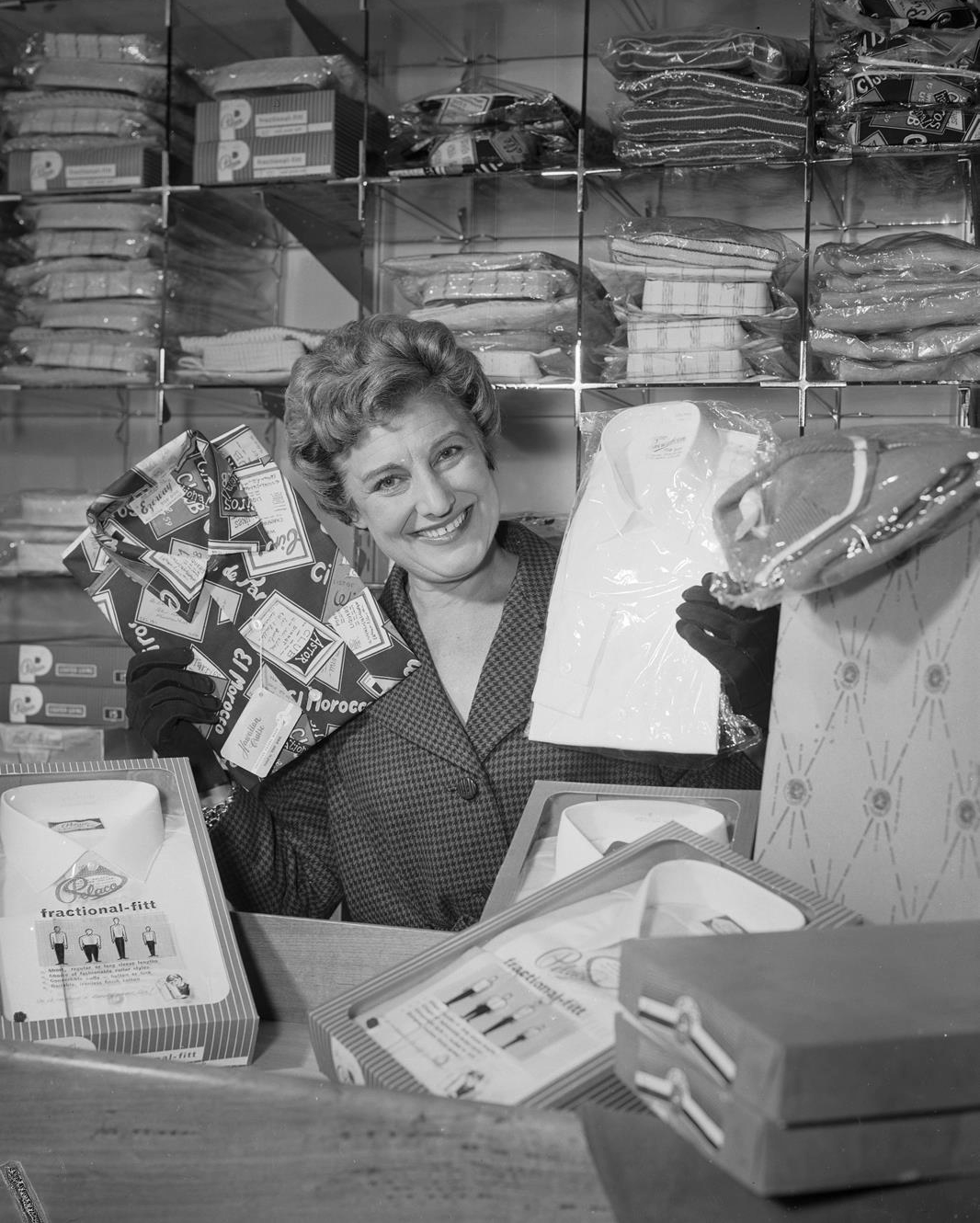 Staff member holding up  packaged men’s shirts at  Coltons General Drapery  store.
By: Laurie Richards Studio
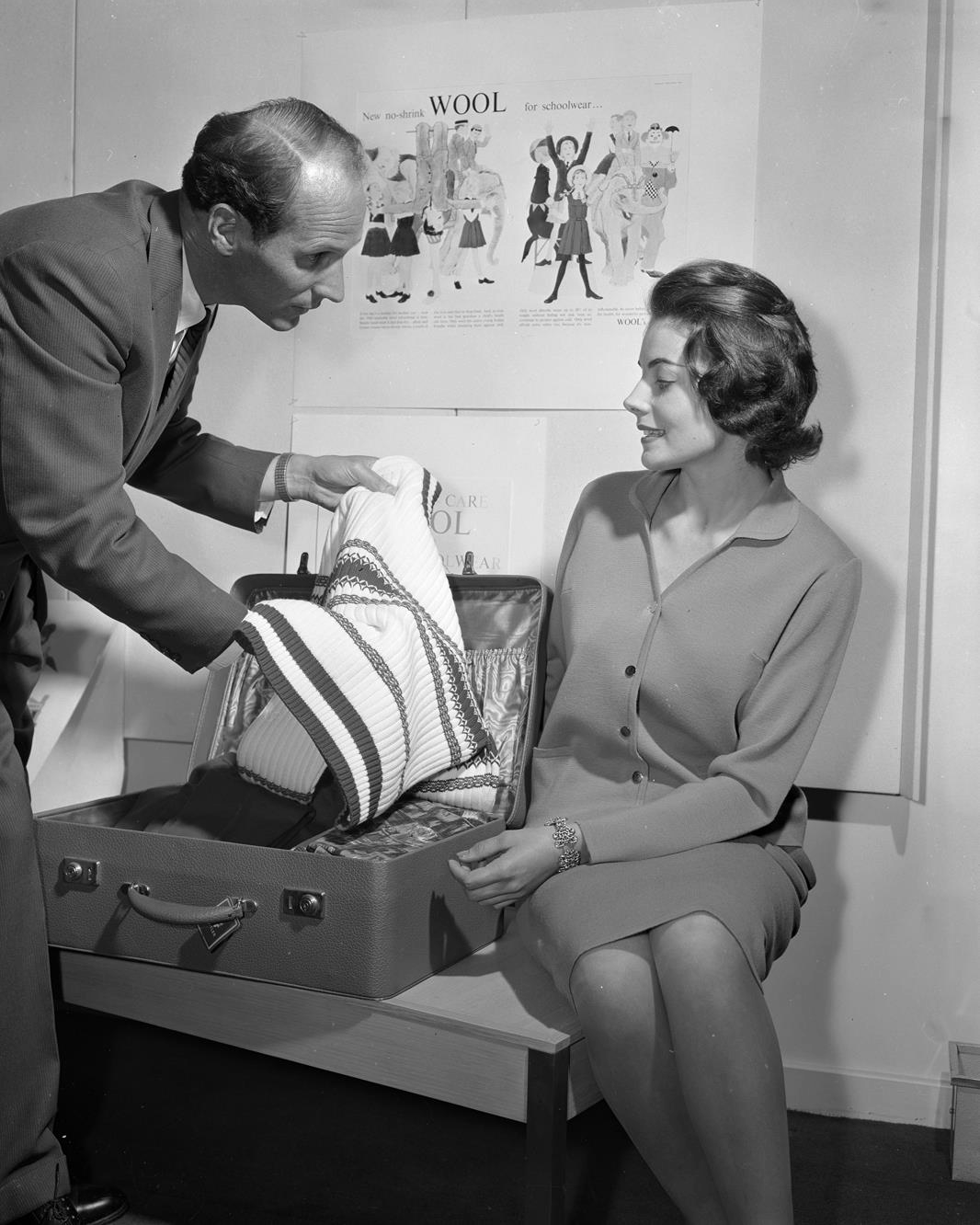 Pair looking at a woollen  sweater.
By: Laurie Richards Studio
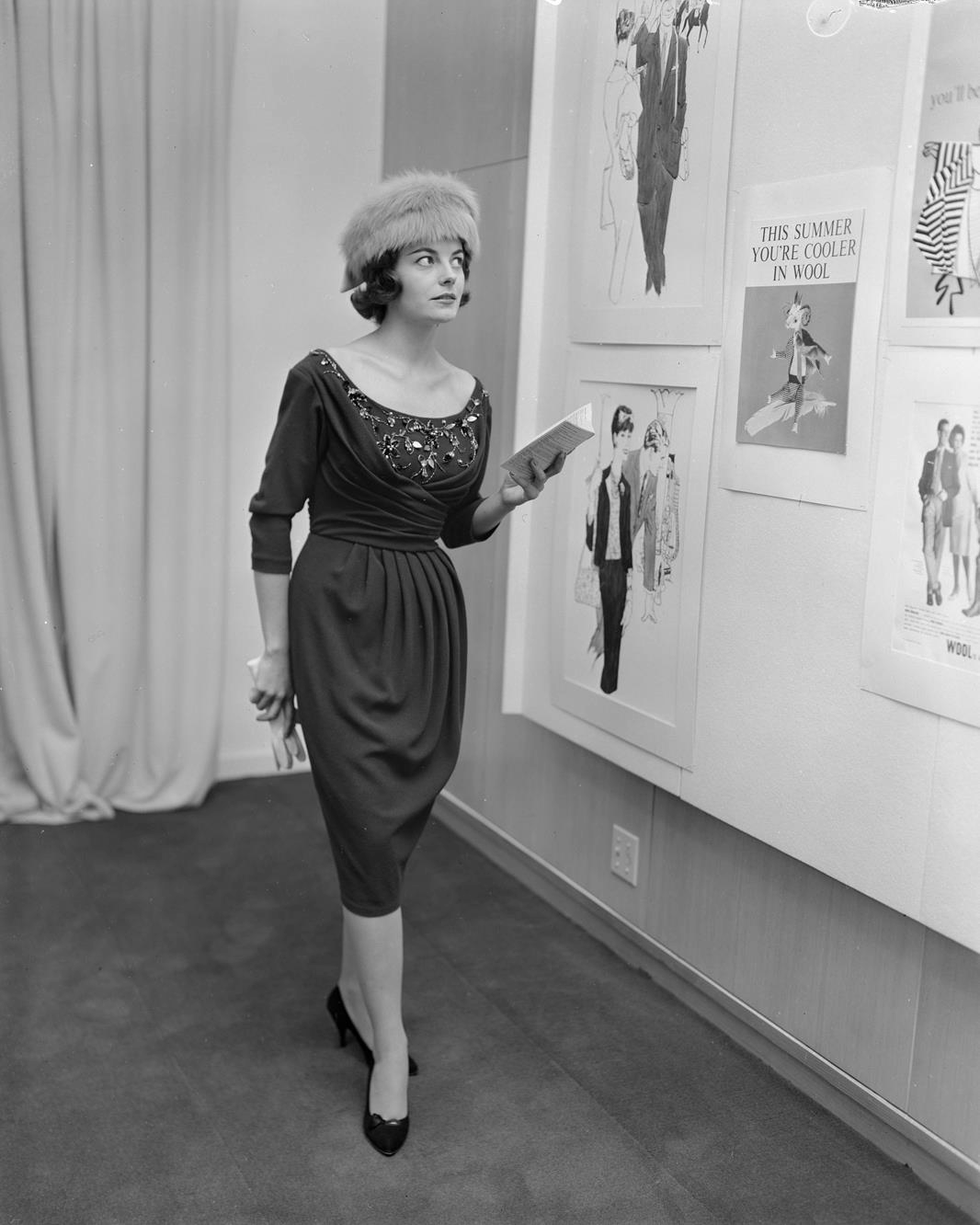 Women looking at fashion  illustrations.
By: Laurie Richards Studio
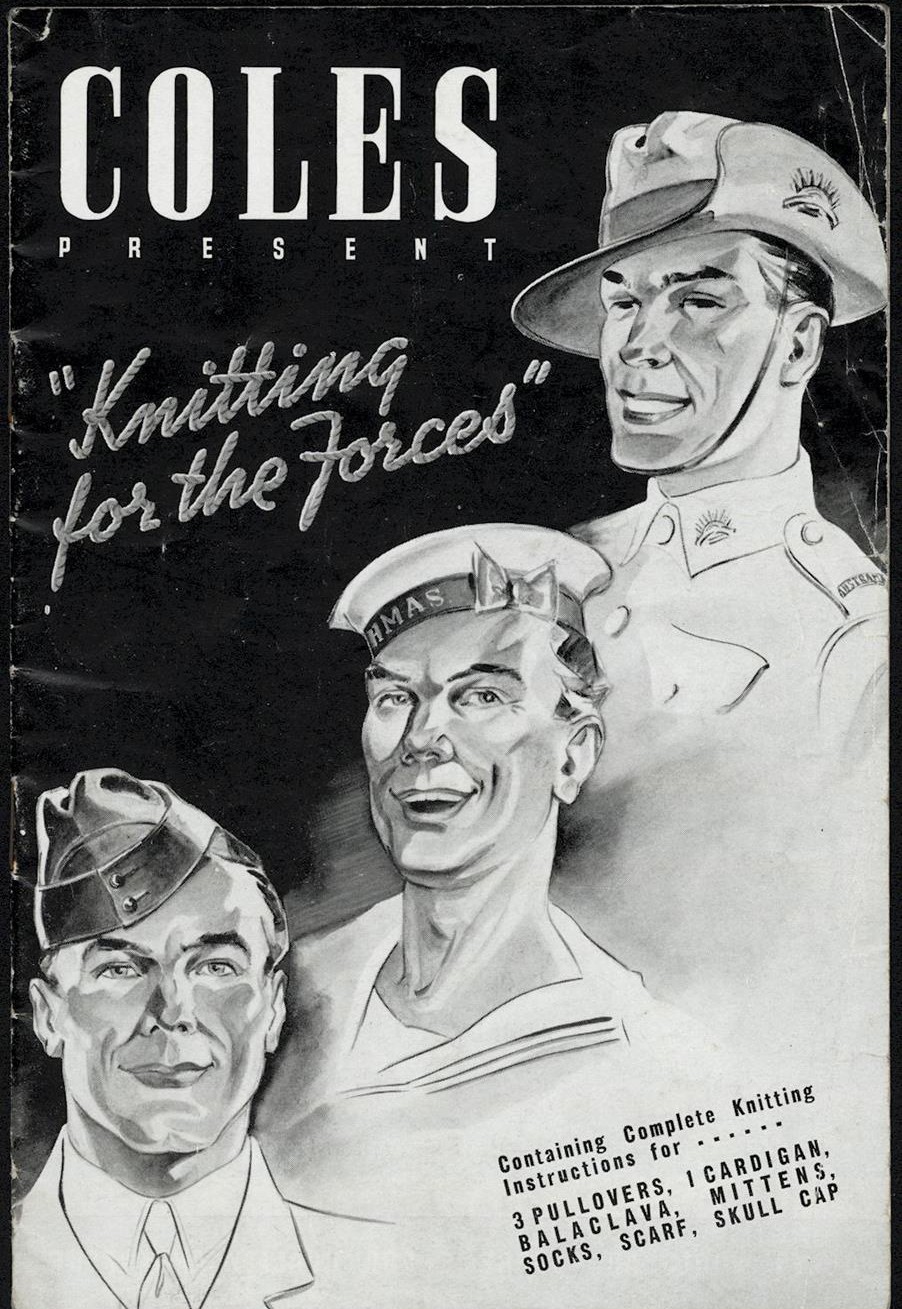 'Knitting for the Forces'  Booklet.

Creator: G.J. Coles & Co Ltd
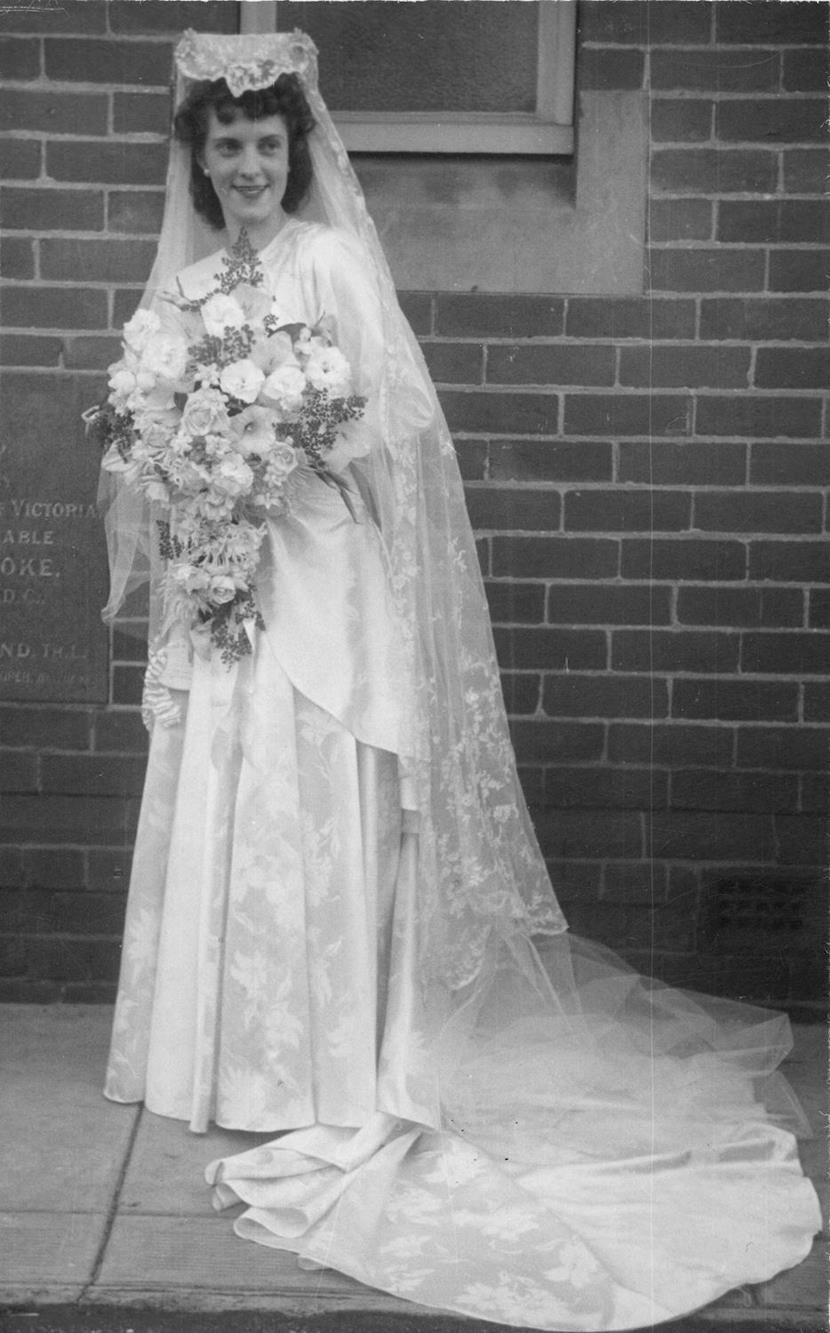 Wedding portrait of Eva  Crocker.

Photographer: Unknown
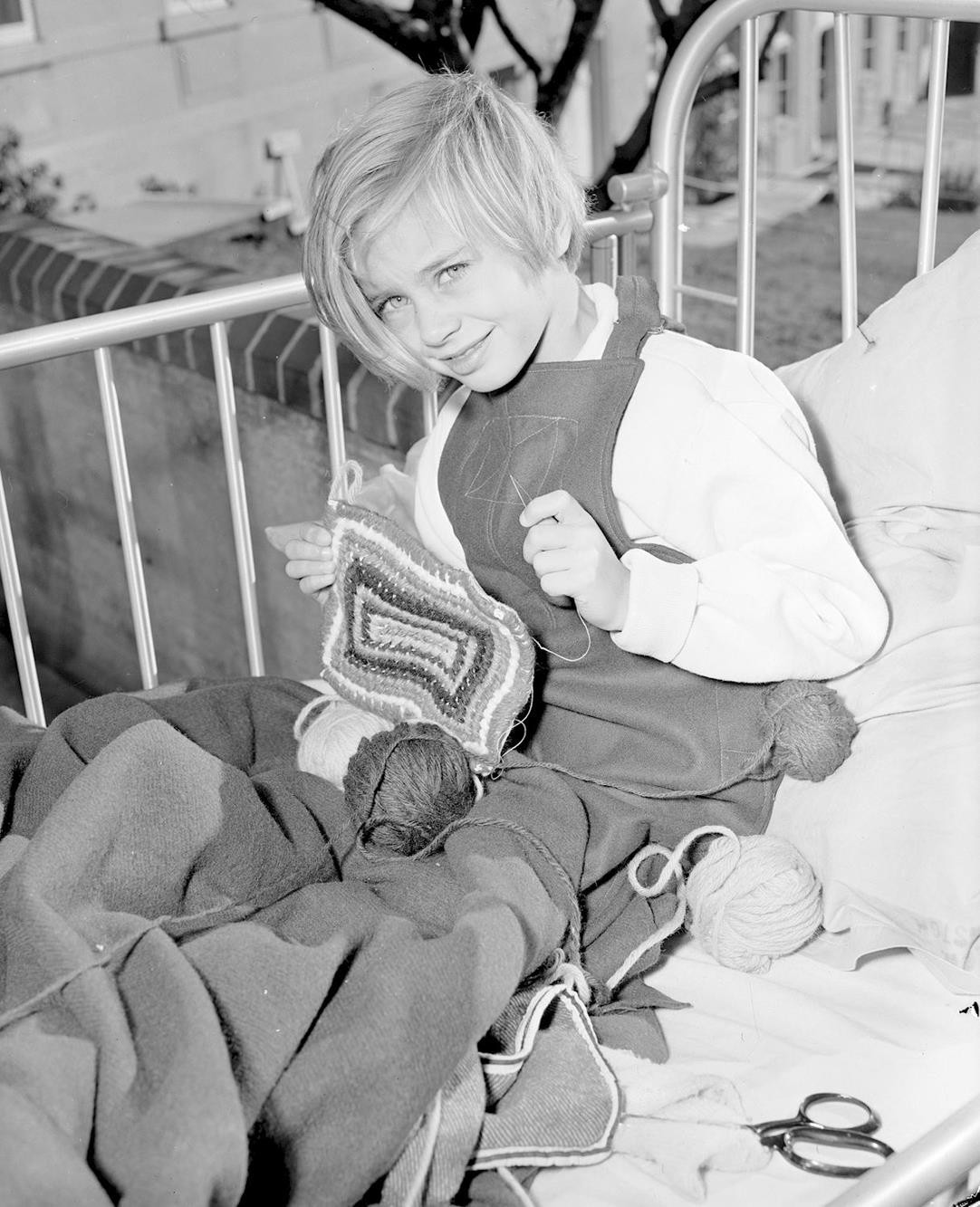 Young girl knitting in her  hospital bed.

Laurie Richards Studio
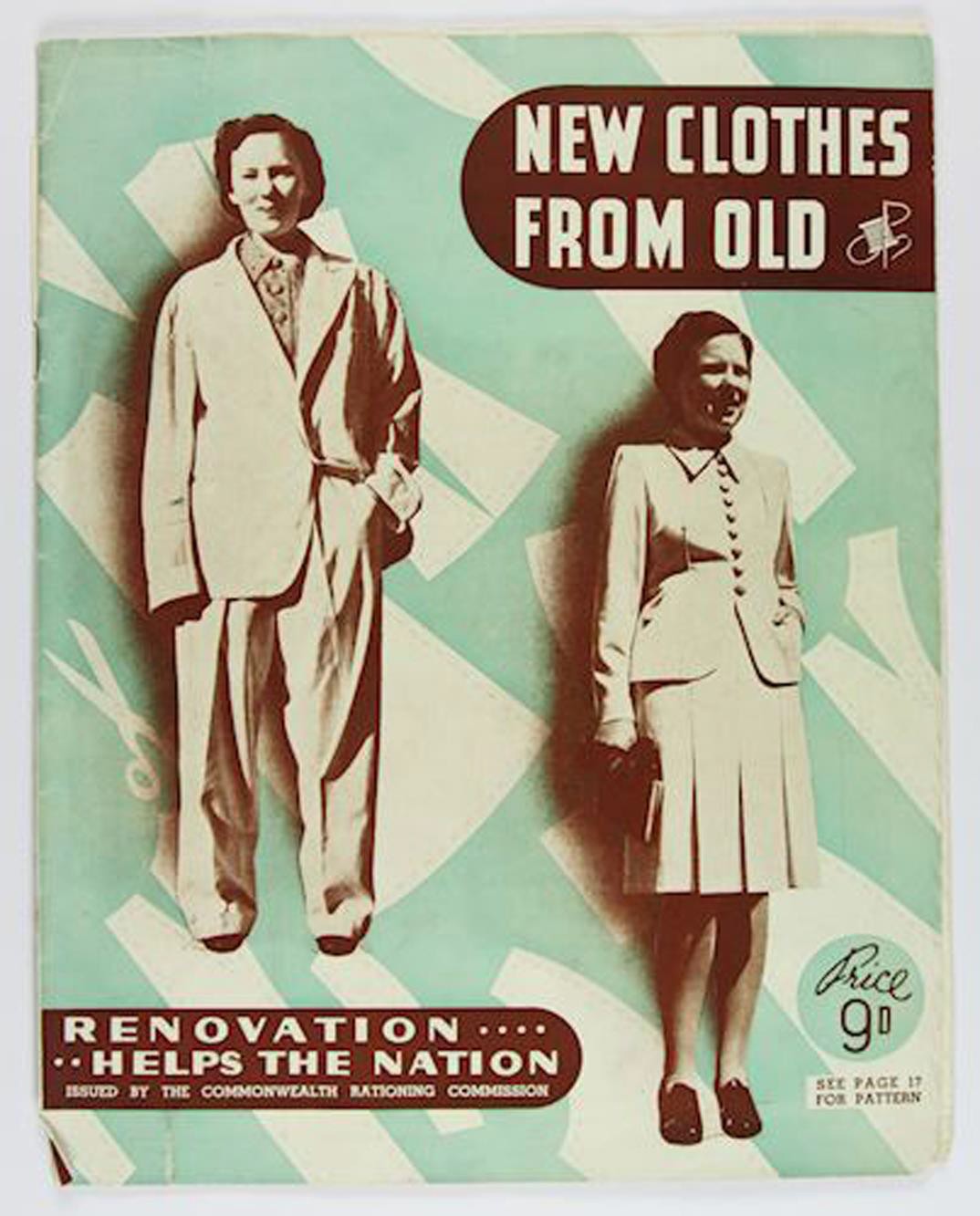 'New Clothes from Old'  Booklet.

Commonwealth Rationing  Commission